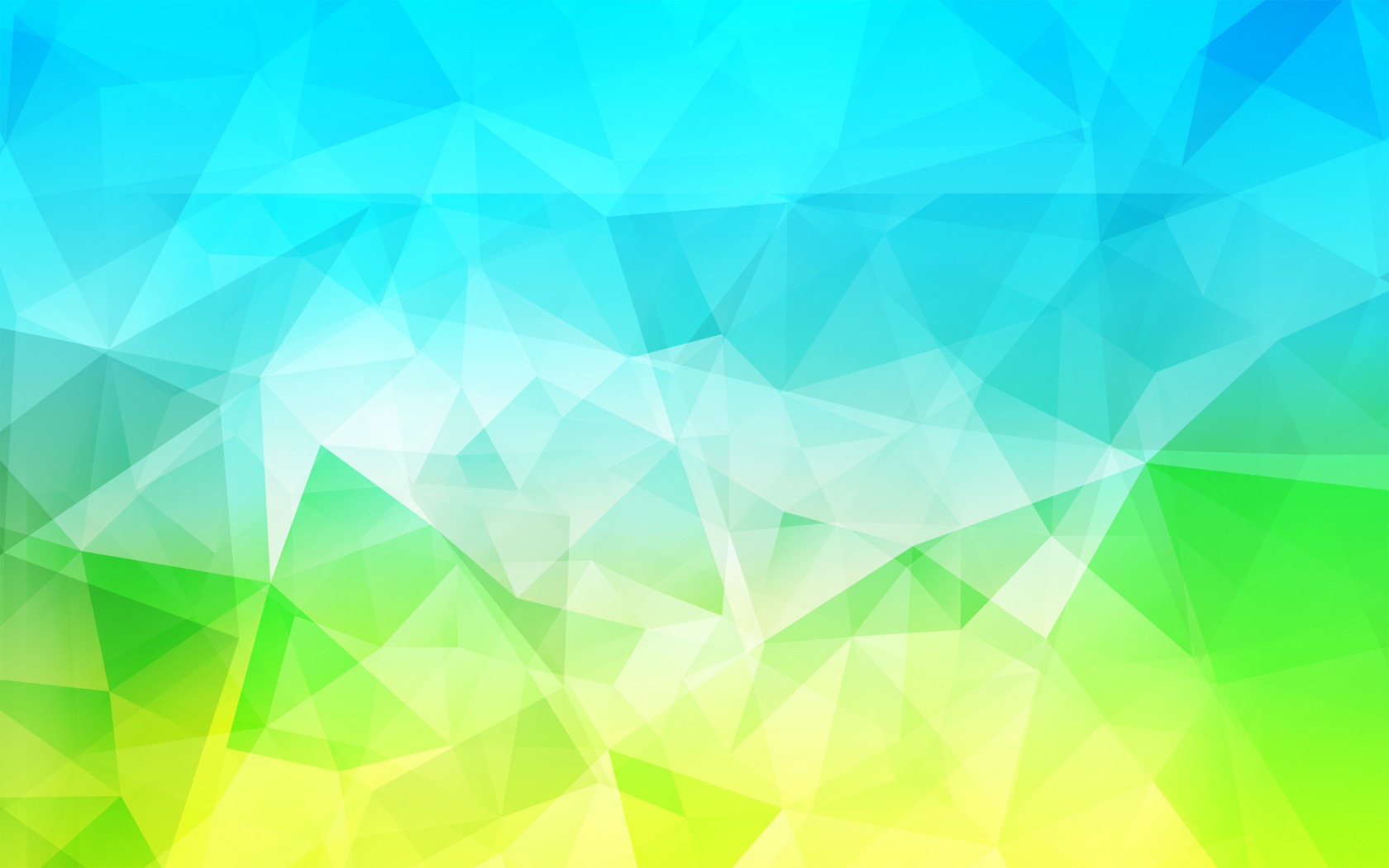 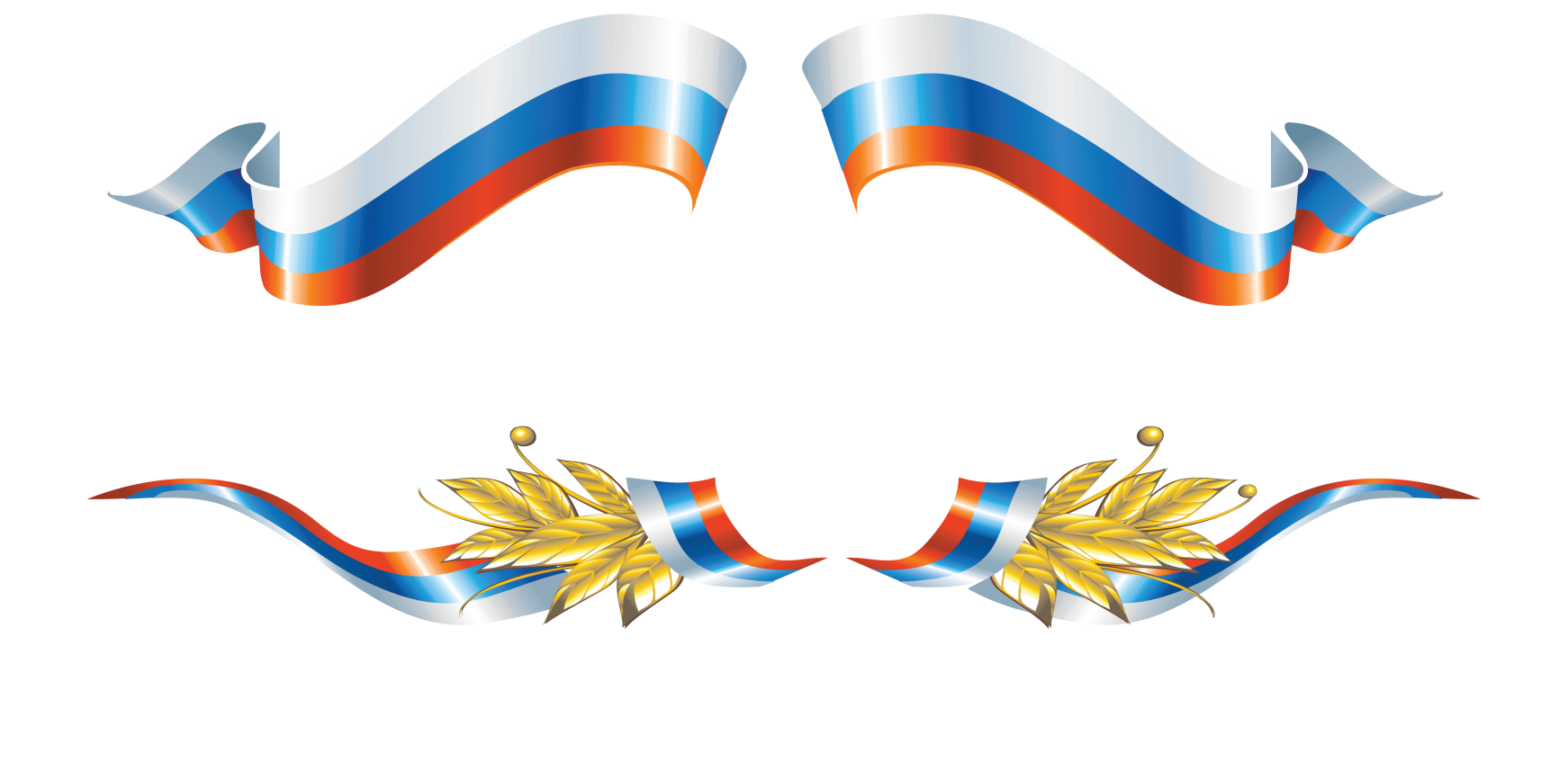 Ежегодный отчет главы муниципального образования Тоцкий сельсовет Тоцкого района Оренбургской области о деятельности администрации за 2022 год
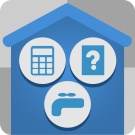 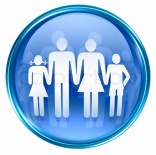 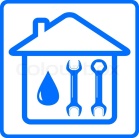 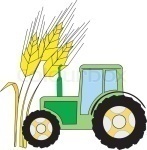 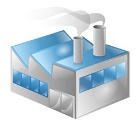 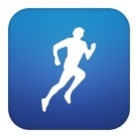 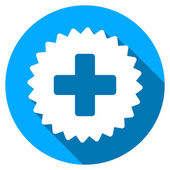 Работа администрации МО Тоцкий сельсовет в цифрах:
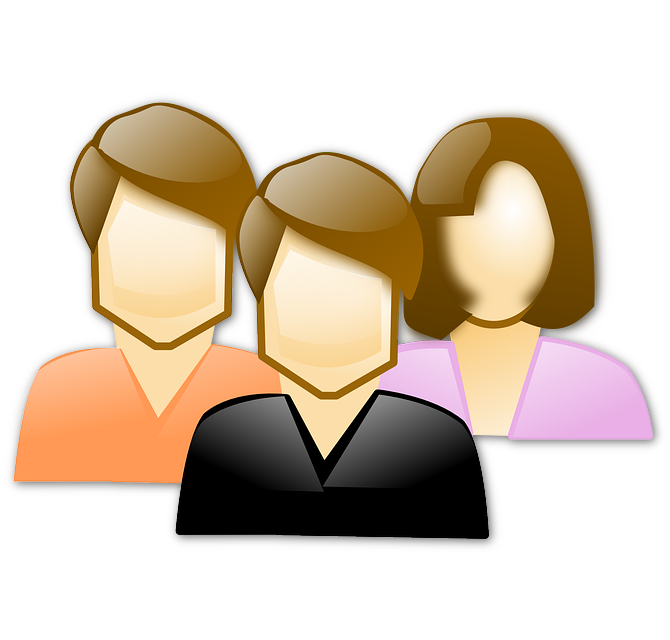 19
   гражданам     
         оказана     
   бесплатная юридическая помощь
271
                Обращения от граждан
                        поступило и рассмотрено
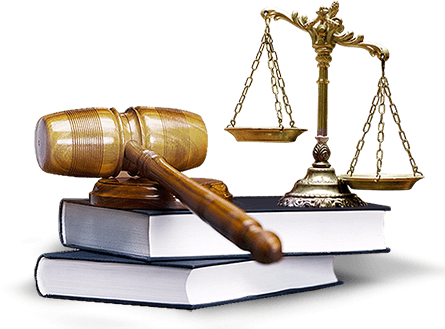 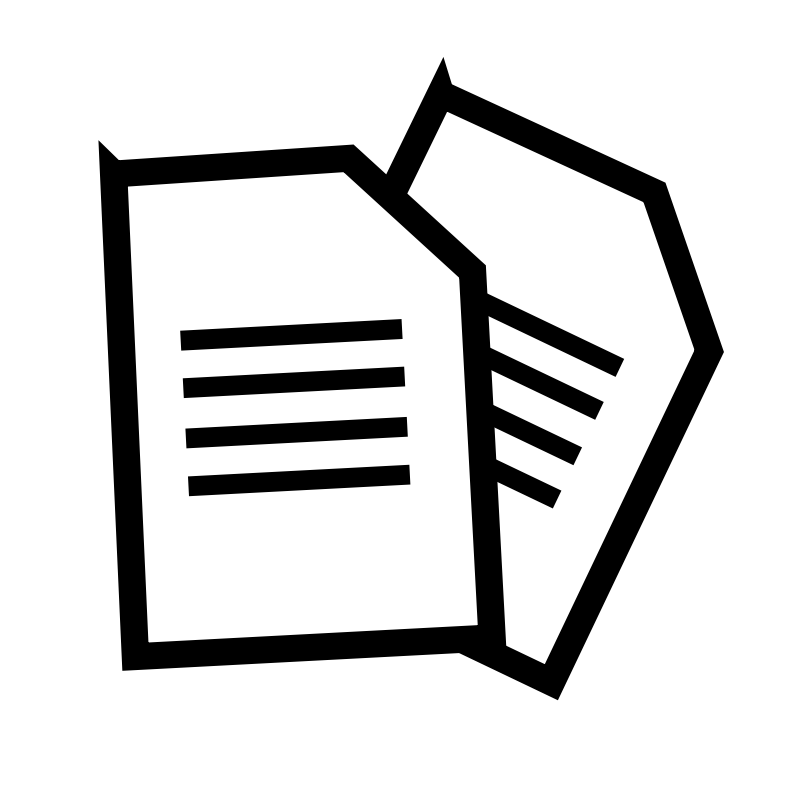 436
Принято постановлений по вопросам местного значения
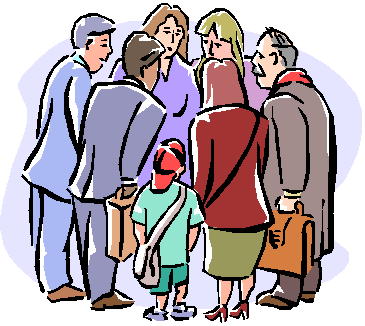 4251
    Выдано справок
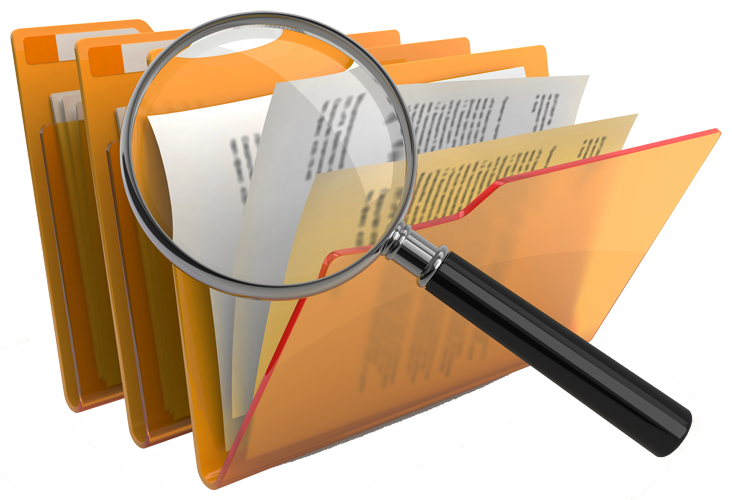 180
Выдано предостережений об устранении нарушений правил благоустройства
46
Проведено собраний граждан
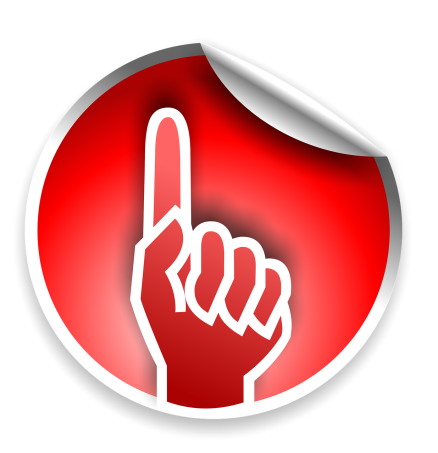 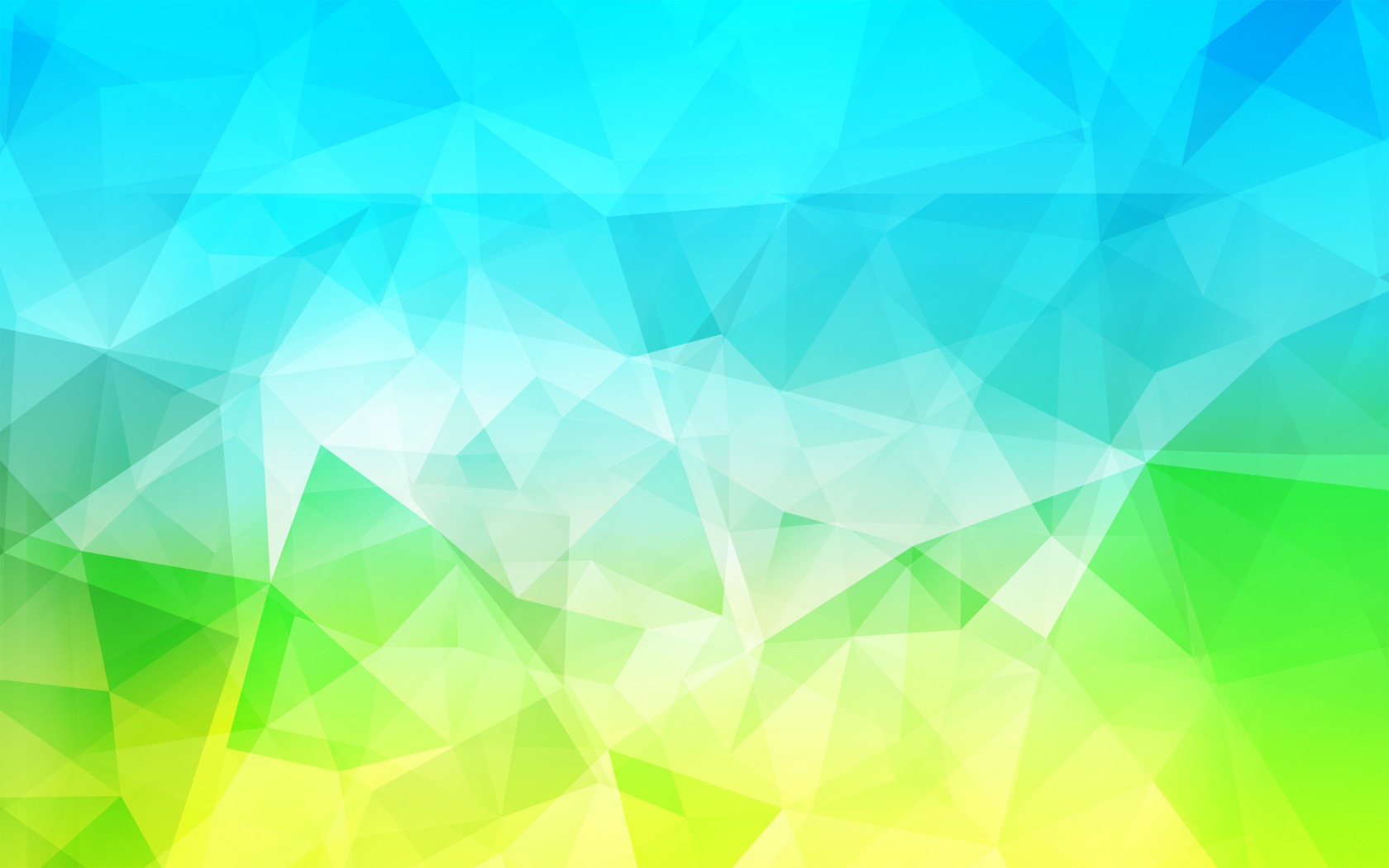 Численность населения с. Тоцкое
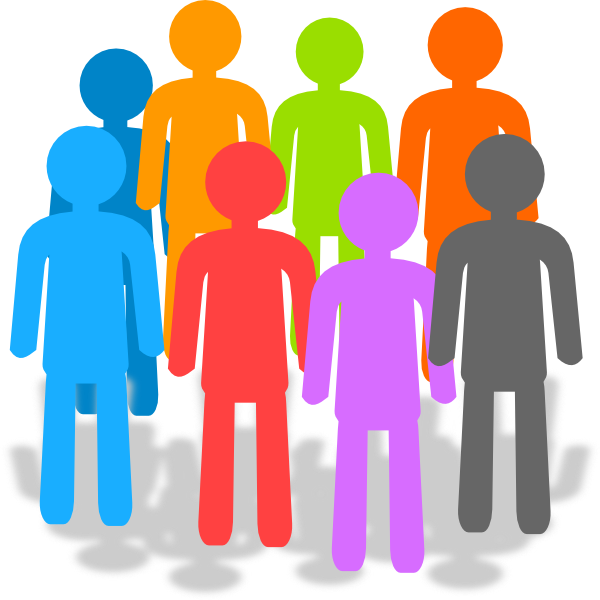 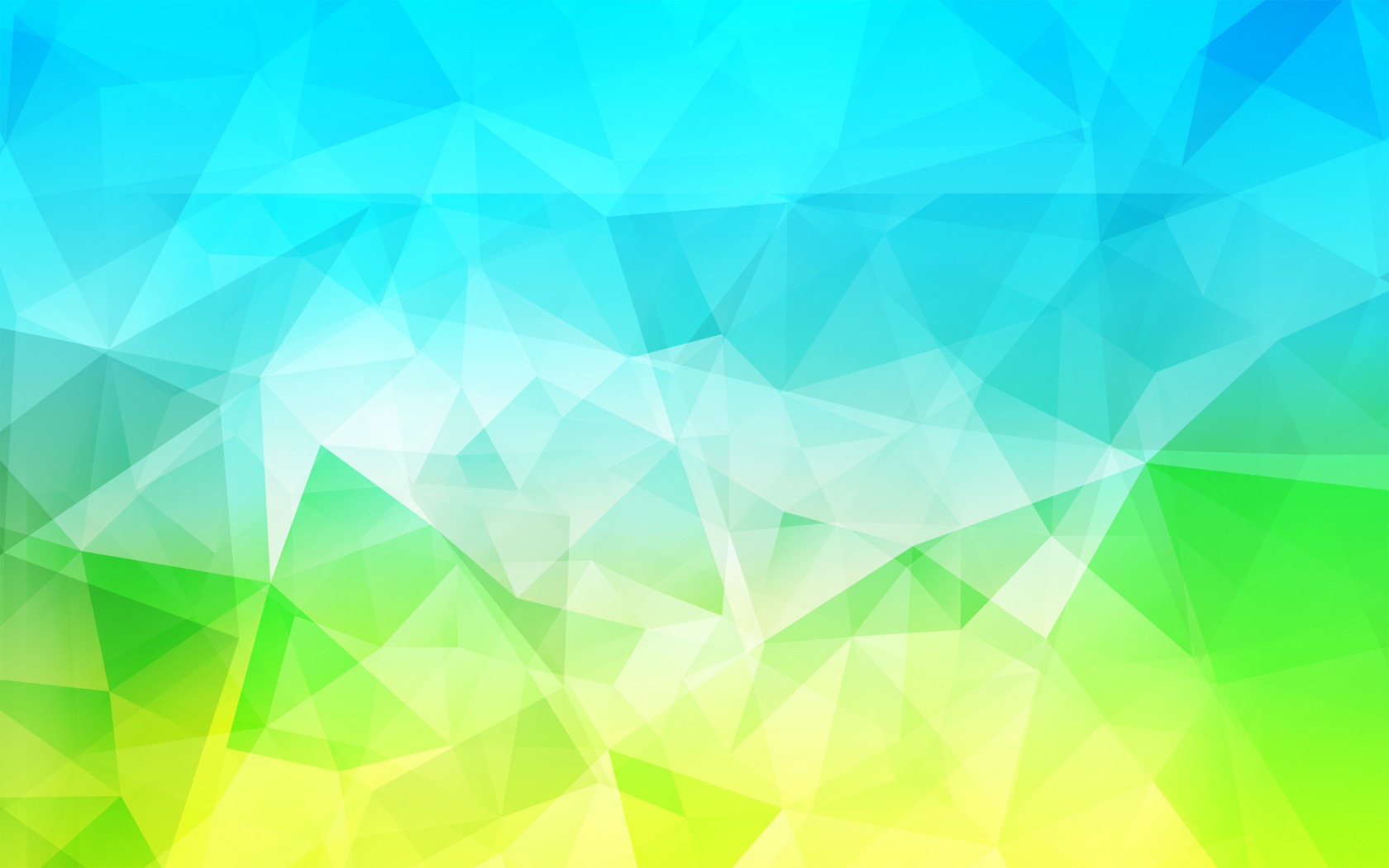 Демографическая ситуация:
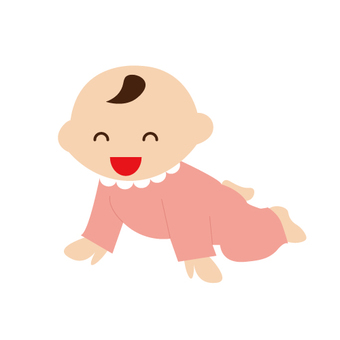 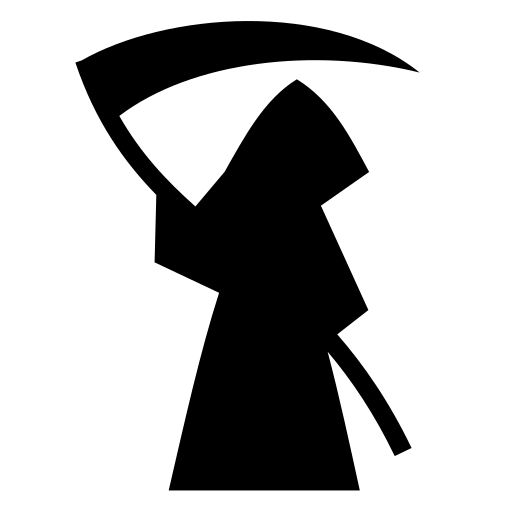 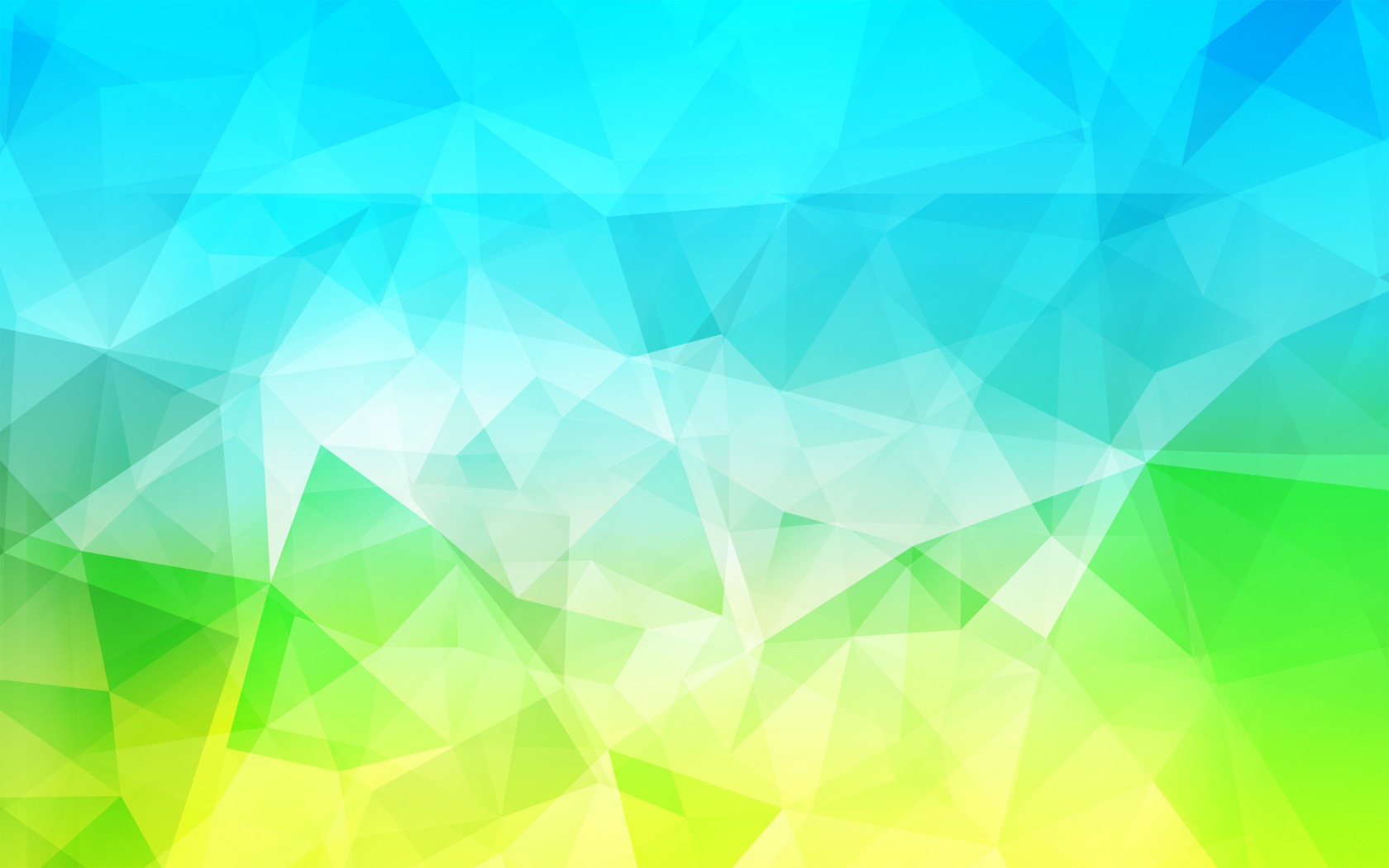 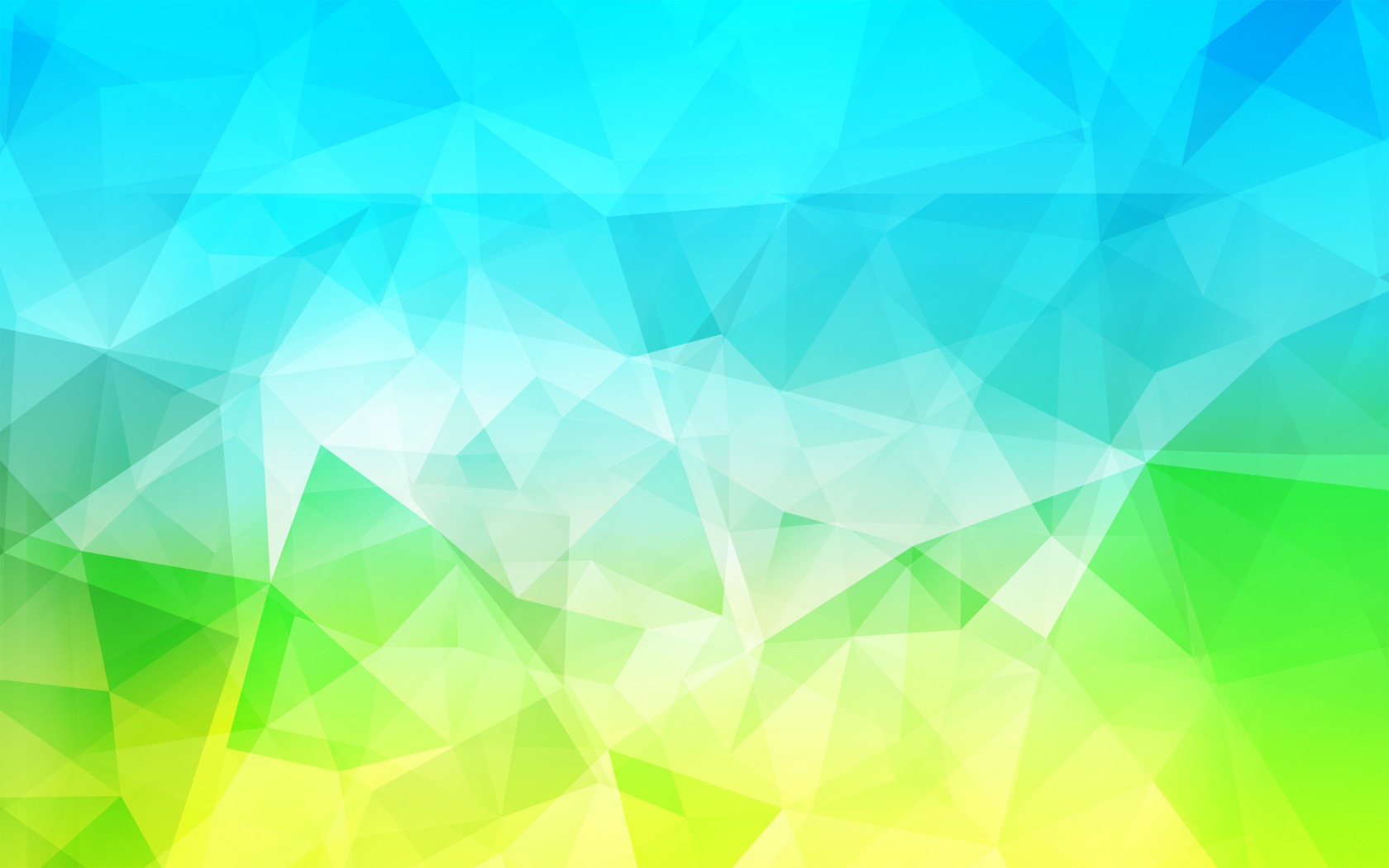 Труд и занятость
Среднемесячная начисленная заработная плата в с. Тоцкое на одного работника в 2018 году составила:
                    31354,6 рубля
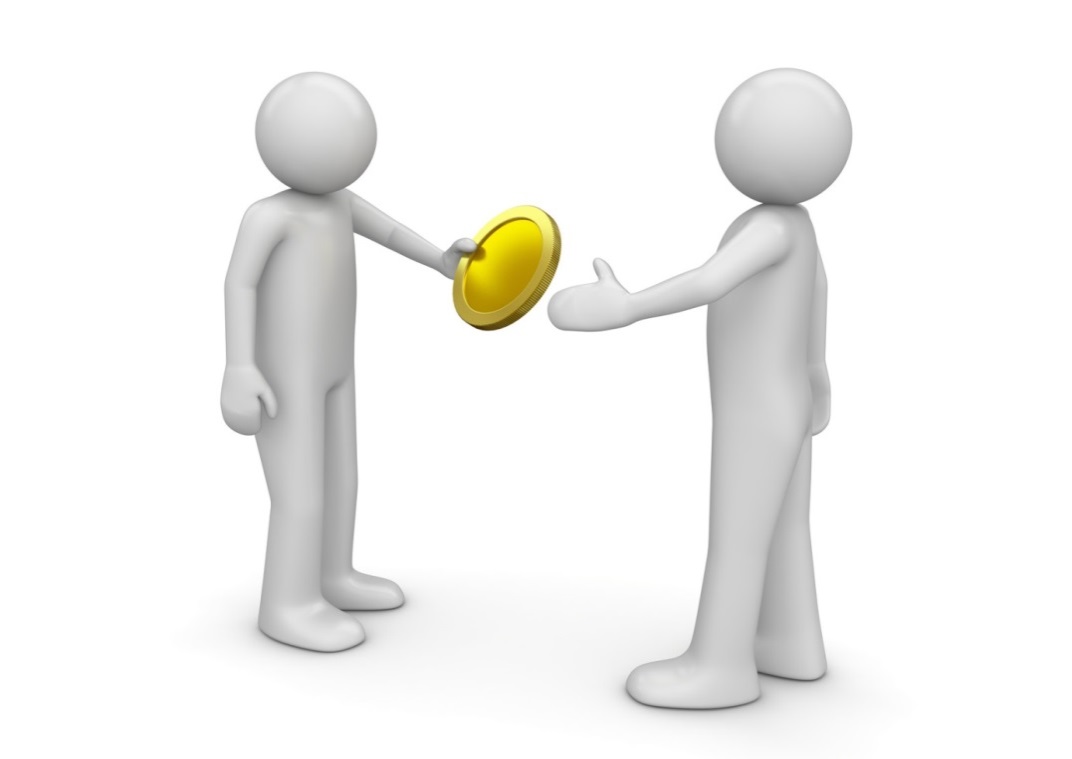 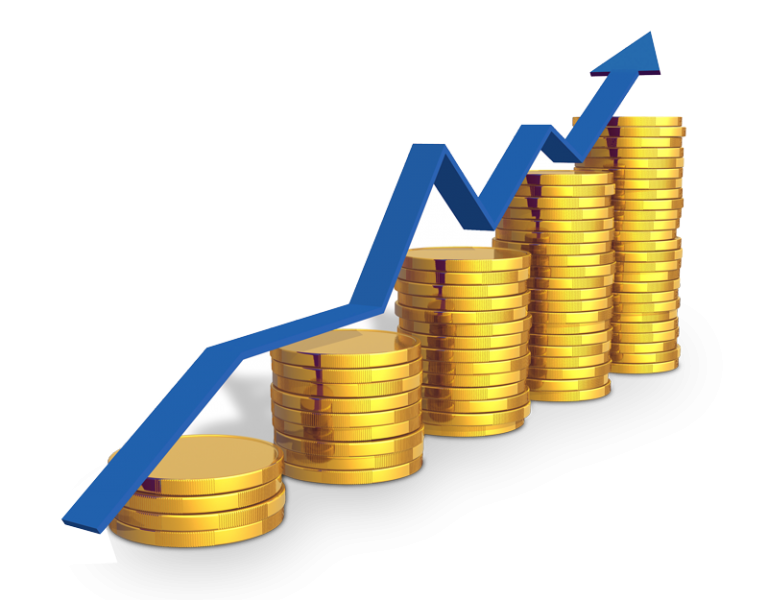 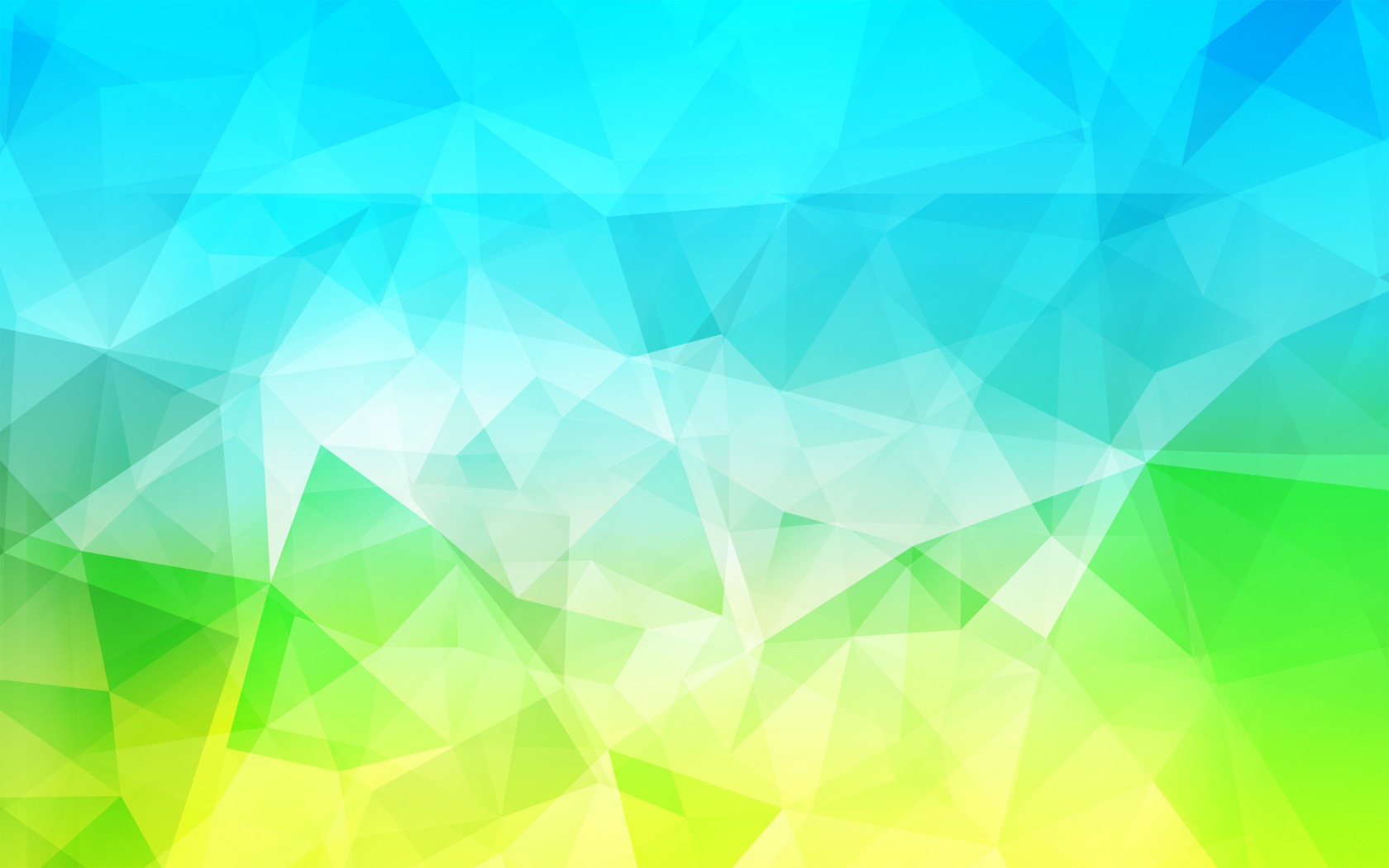 Формирование доходной части бюджета
Собственные доходы складываются из следующих поступлений:
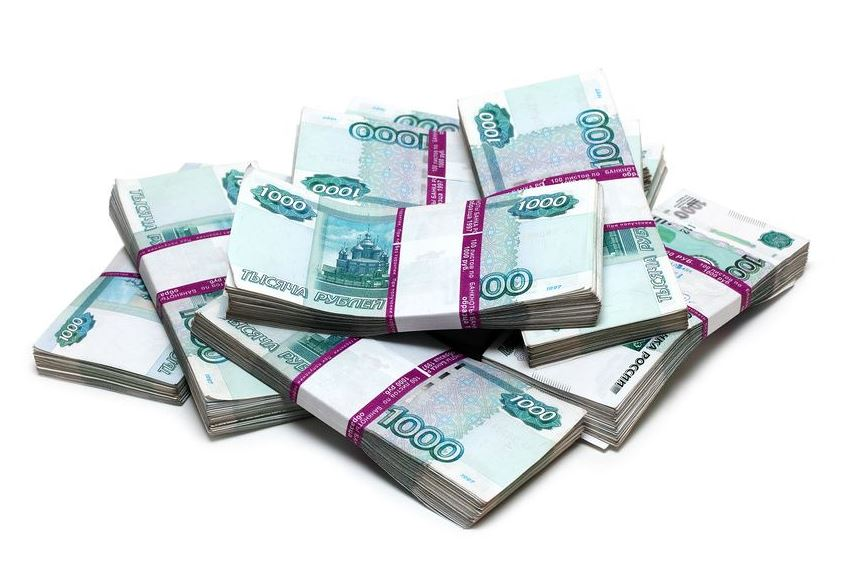 Итого доходов: 102142,5  тыс. рублей.
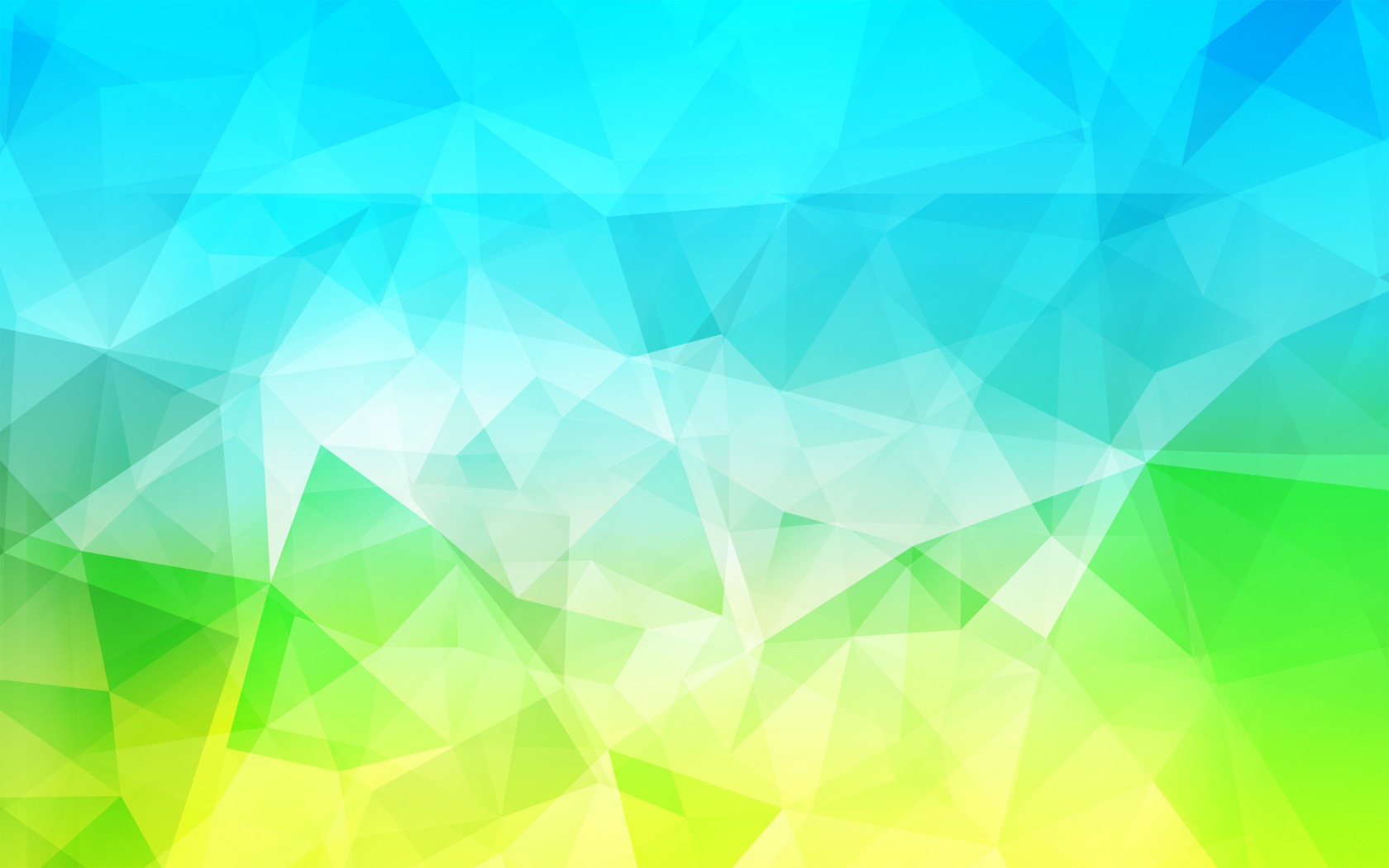 Расходы  в 2022 году:
Итого расходов: 86541,8  тыс.рублей
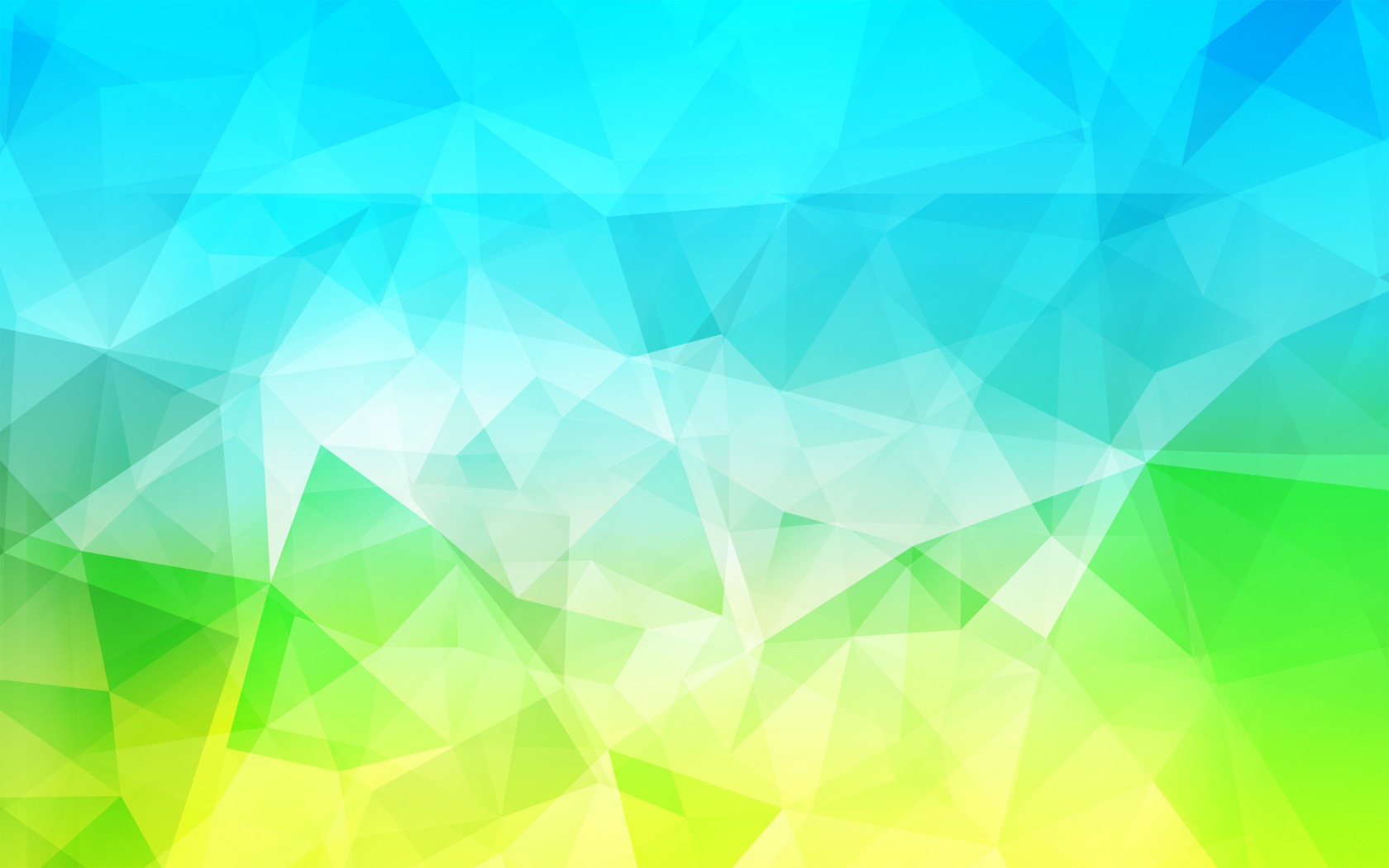 Жилищно-коммунальное хозяйство
В 2022 году:
Выполнены работы по строительству водоснабжения 2-го микрорайона         с. Тоцкое;
Проведены работы по разработке проектно-сметной документации на "Капитальный ремонт станции II подъема, водозабора и водоводов в с. Тоцкое ;
Выполнены работы по укладке водопроводной сети по ул. Гоголя.
В 2023 году (план):
Запланированы работы по замене резервуаров чистой воды общим объемом 1200 м3 и частичная замена водовода.
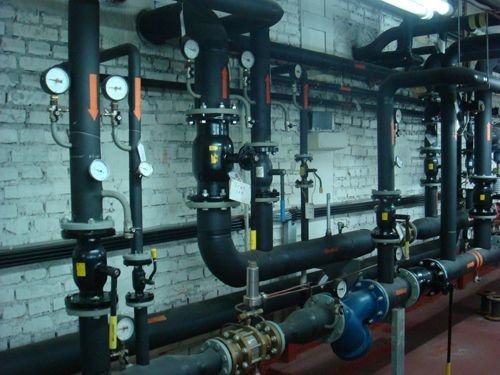 Переселение граждан из аварийного жилищного фонда
в 2022 году было расселено 369,2 кв.м аварийного жилья из домов блокированной застройки
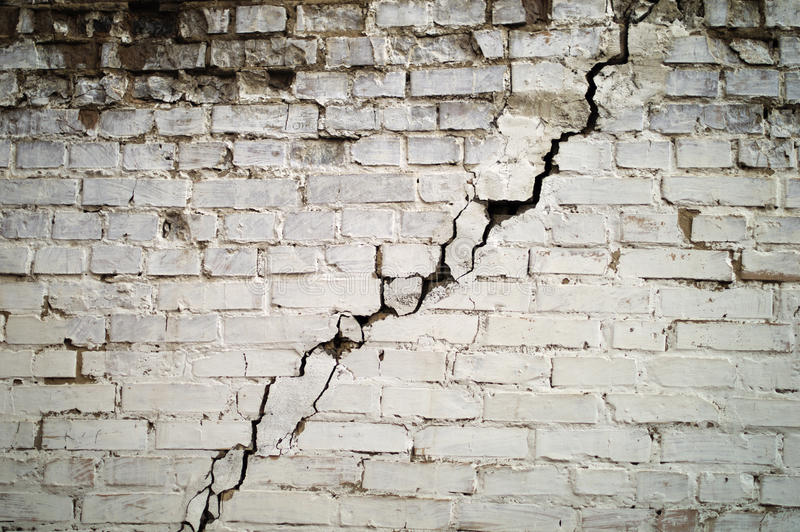 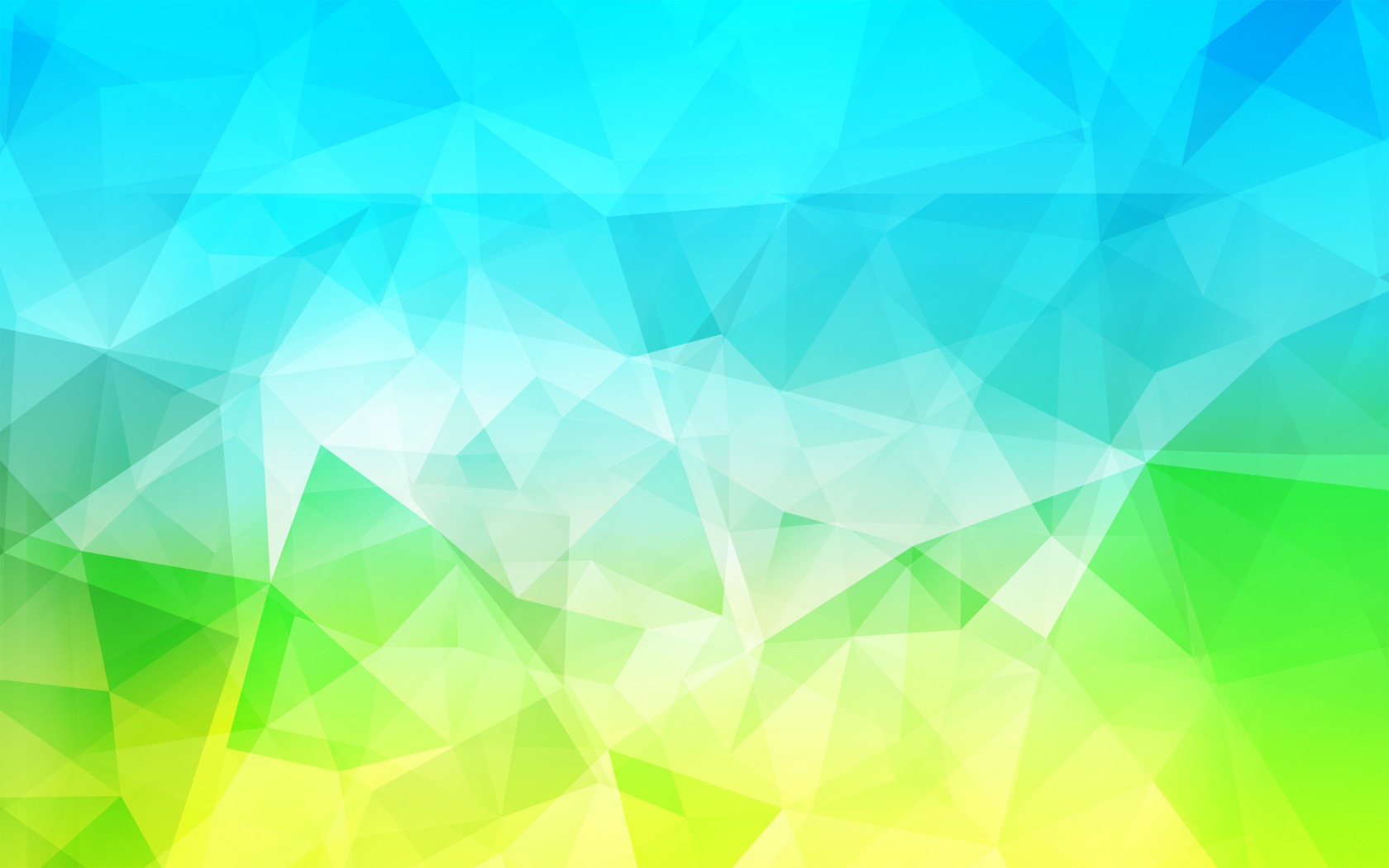 Участие администрации МО Тоцкий сельсовет в конкурсных отборах в 2022 году:
Областной конкурс проектов  развития сельских поселений муниципальных районов Оренбургской области, основанных на местных инициативах.    
На реализацию проекта «Обустройство спортивной игровой площадки в с. Тоцкое» выделено 1 500 000,00 рублей.
Завершены работы по реализации
проекта «Устройство игровой площадки
 по адресу:  Оренбургская область, 
Тоцкий район, с. Тоцкое, ул. Вишневая»
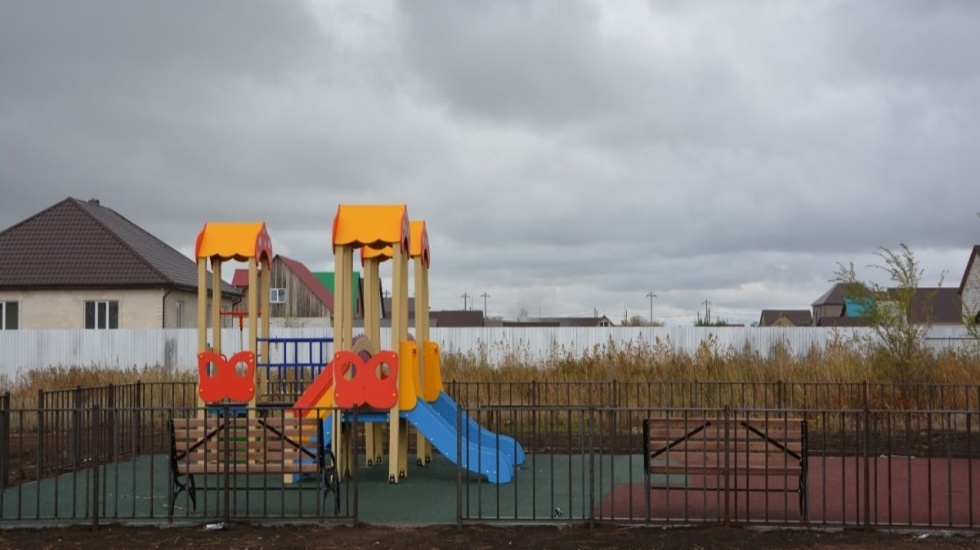 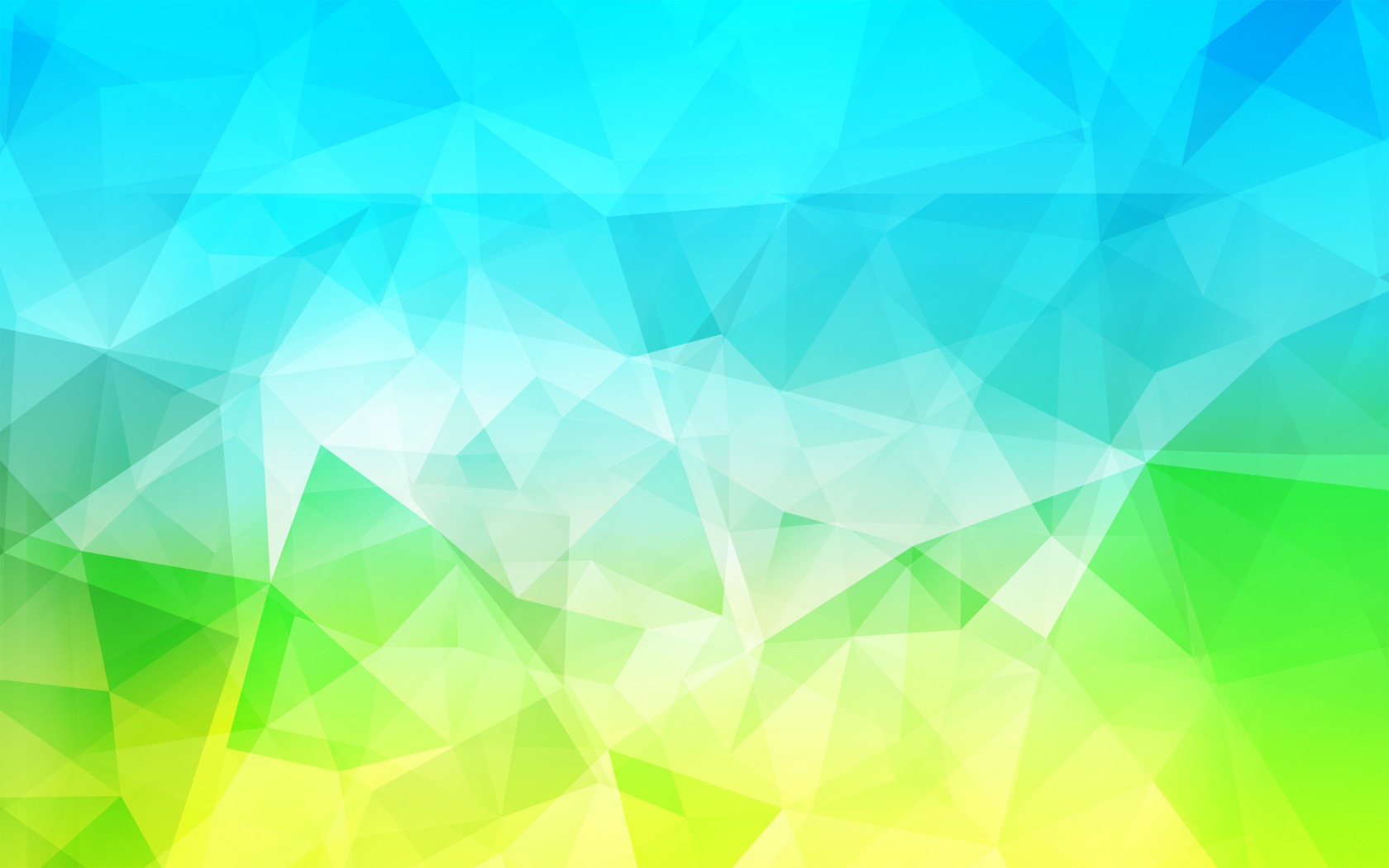 Ликвидация несанкционированной свалки в селе Тоцкое
- Выполнены работы по разработке проектно-сметной документации на ликвидацию несанкционированной свалки расположенной на территории с. Тоцкое. Общая стоимость проектных работ составила 4 134 300, 00 рублей.
 - Проведение работ по ликвидации несанкционированной свалки запланированы на 2023-2024 гг. Общая стоимость составляет 150 929 084 рублей.
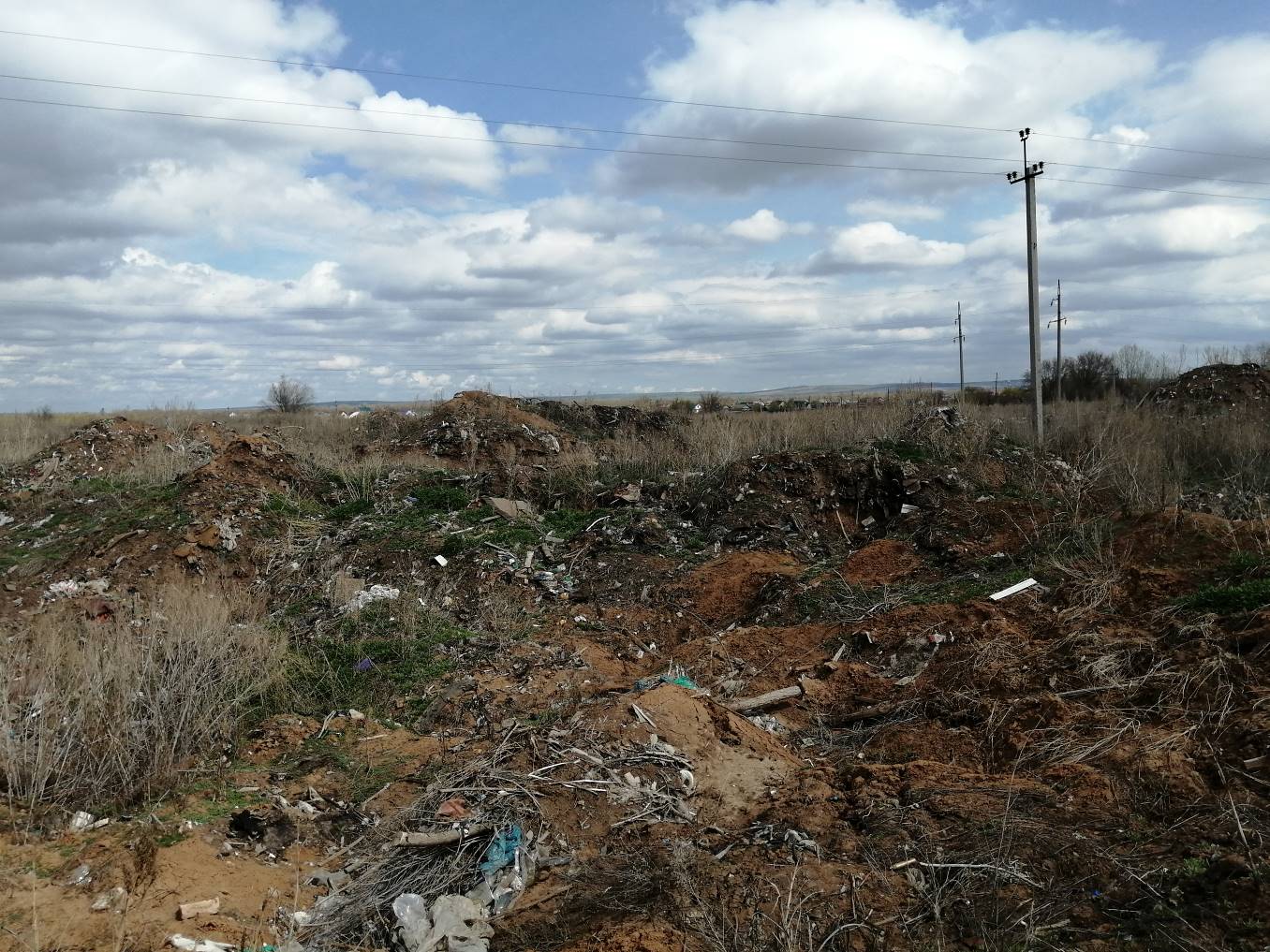 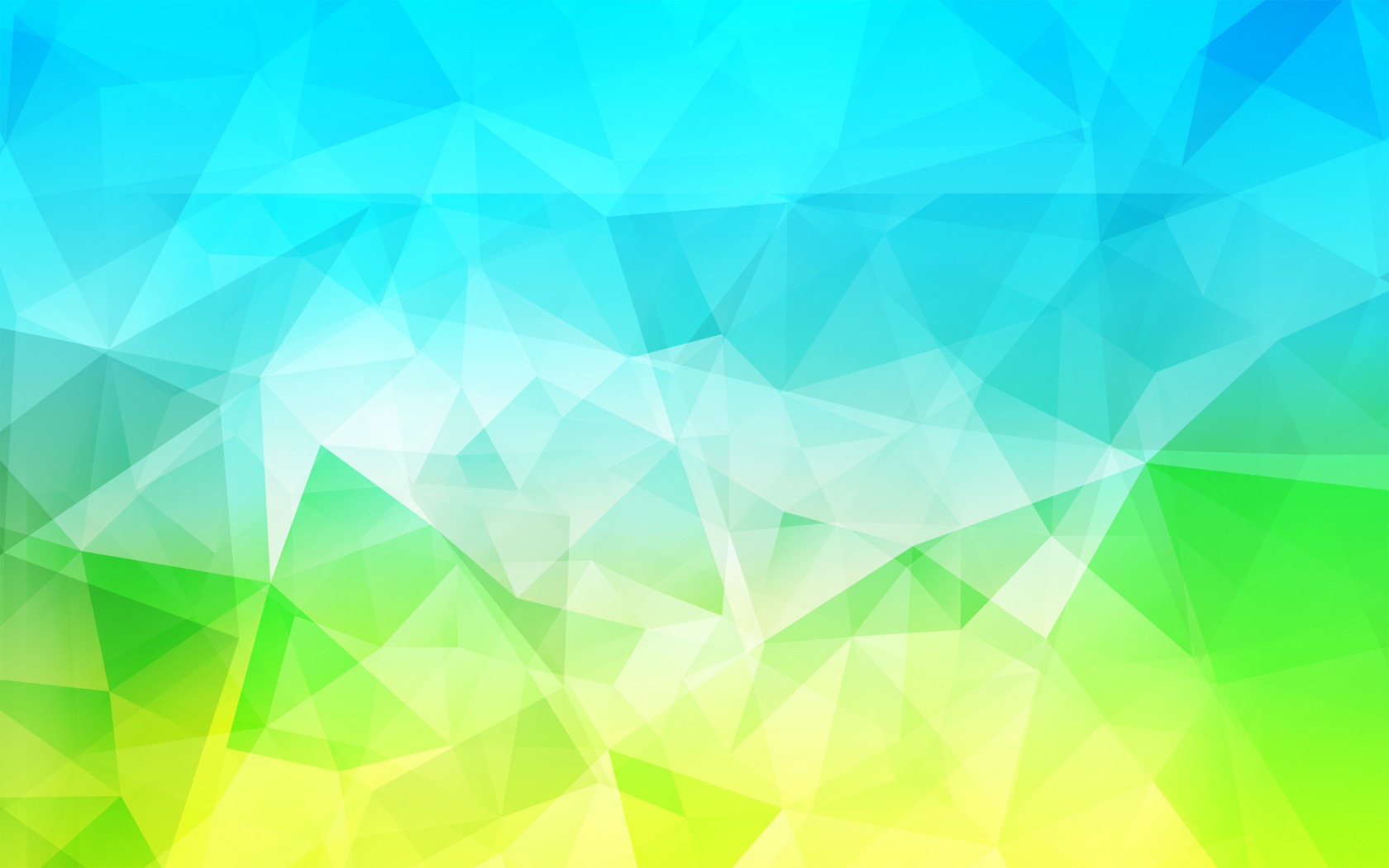 Дорожное хозяйство
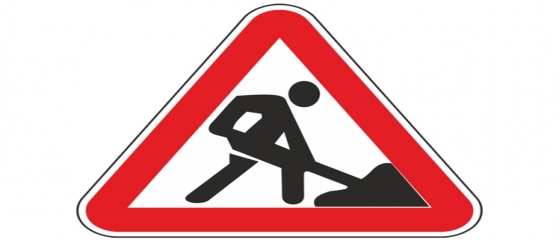 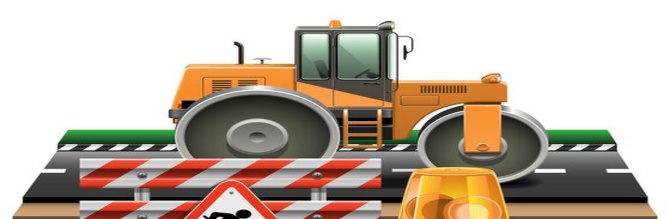 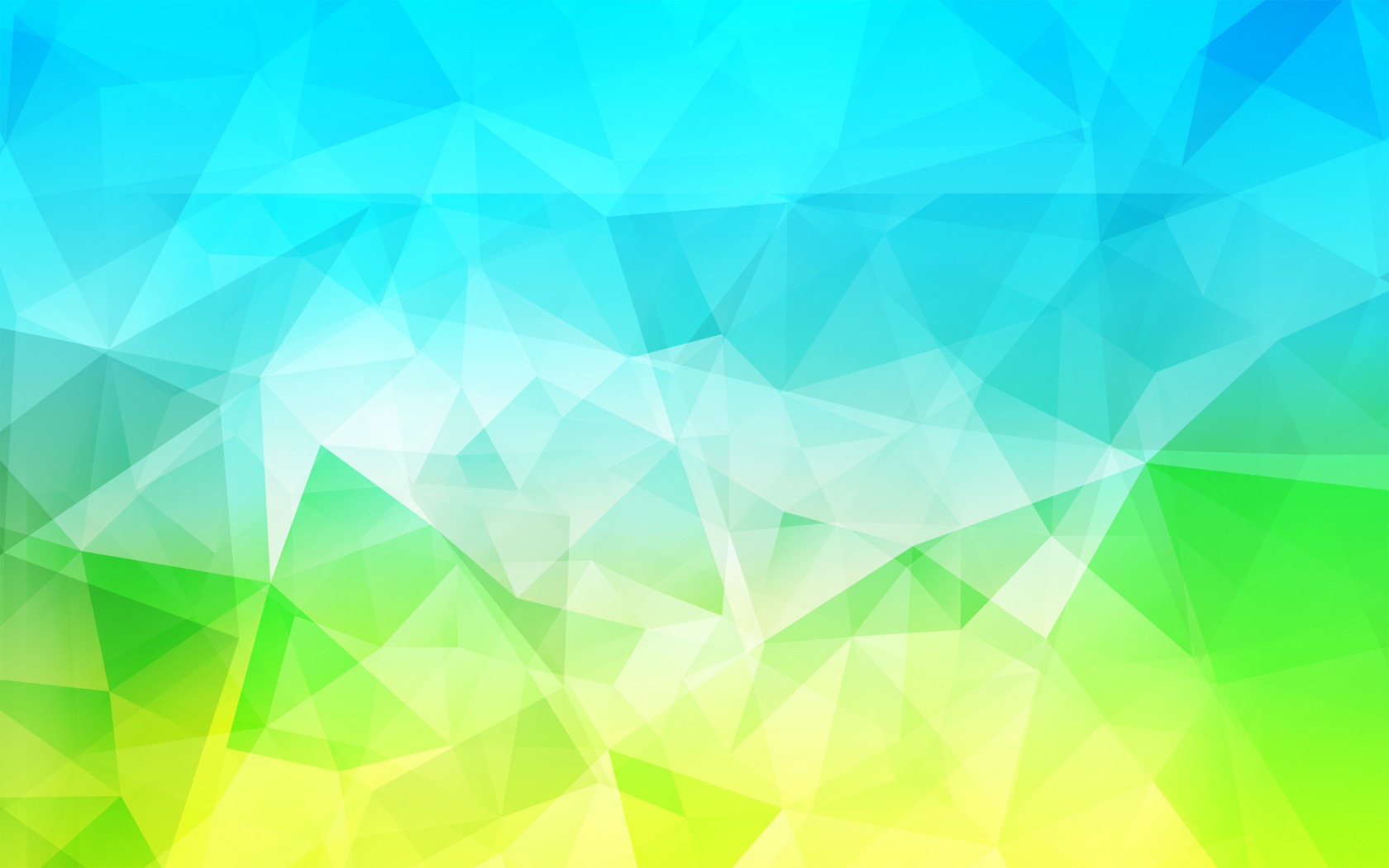 Обустройство мест накопления твердых коммунальных отходов
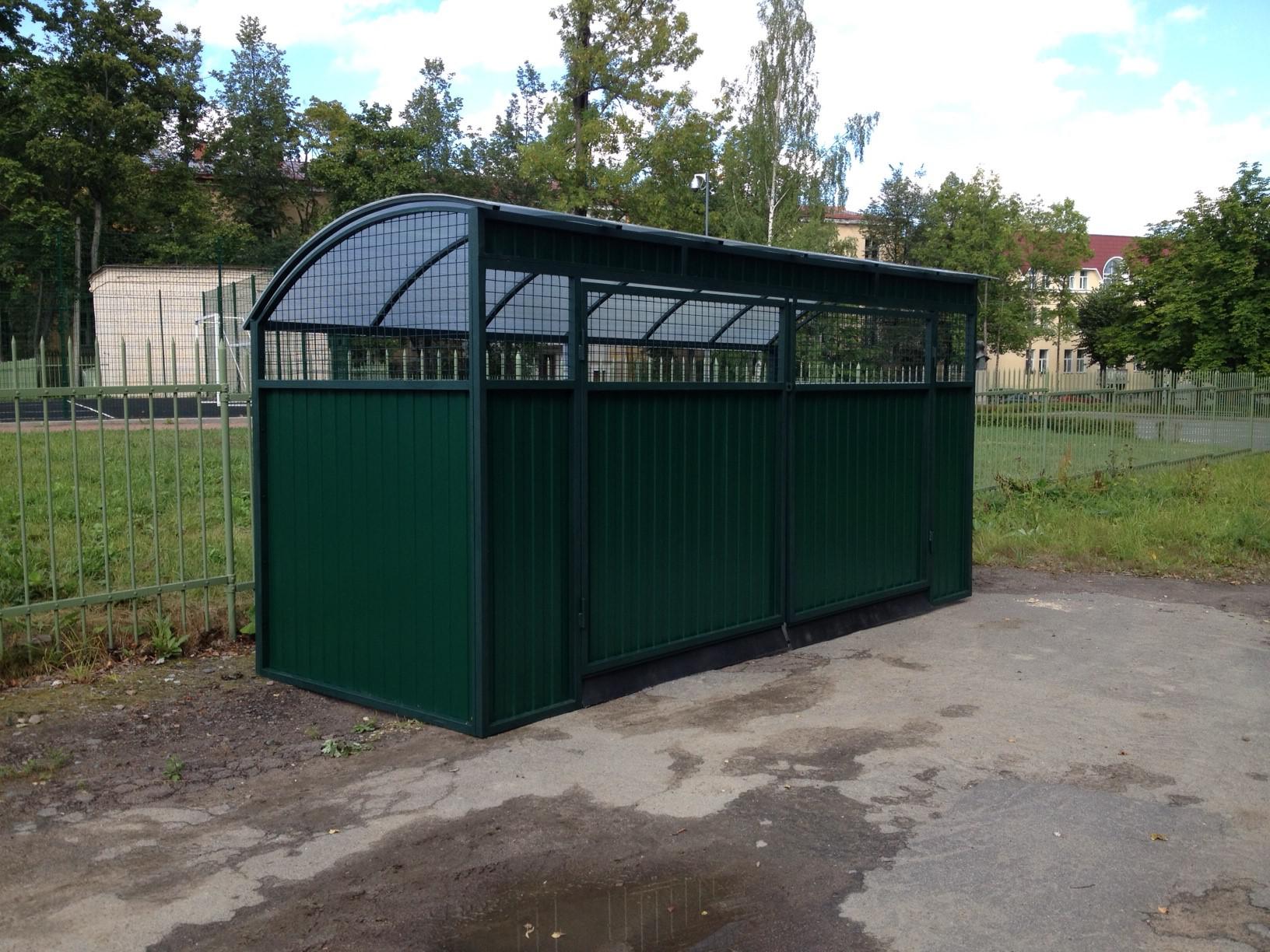 Благоустройство
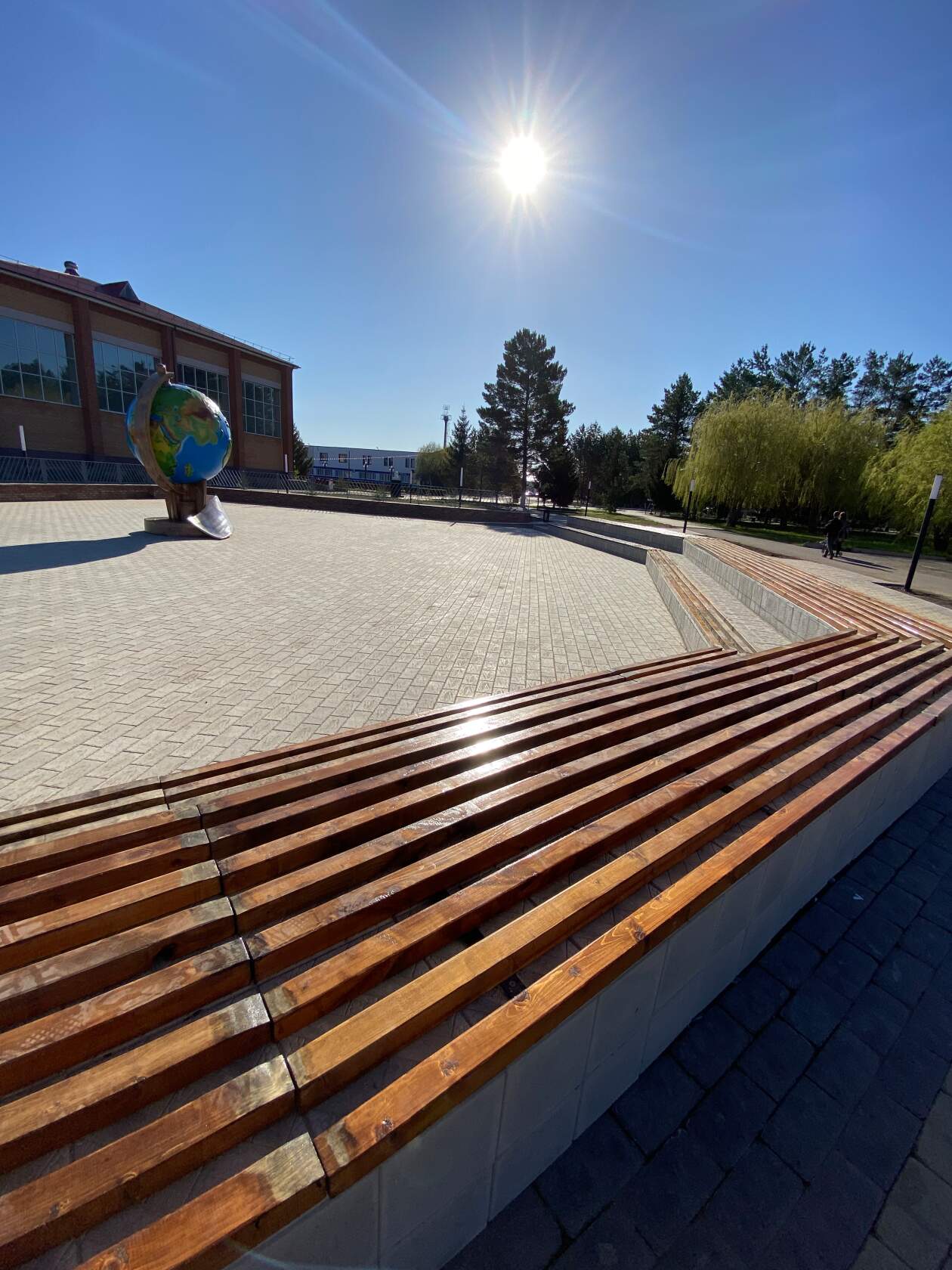 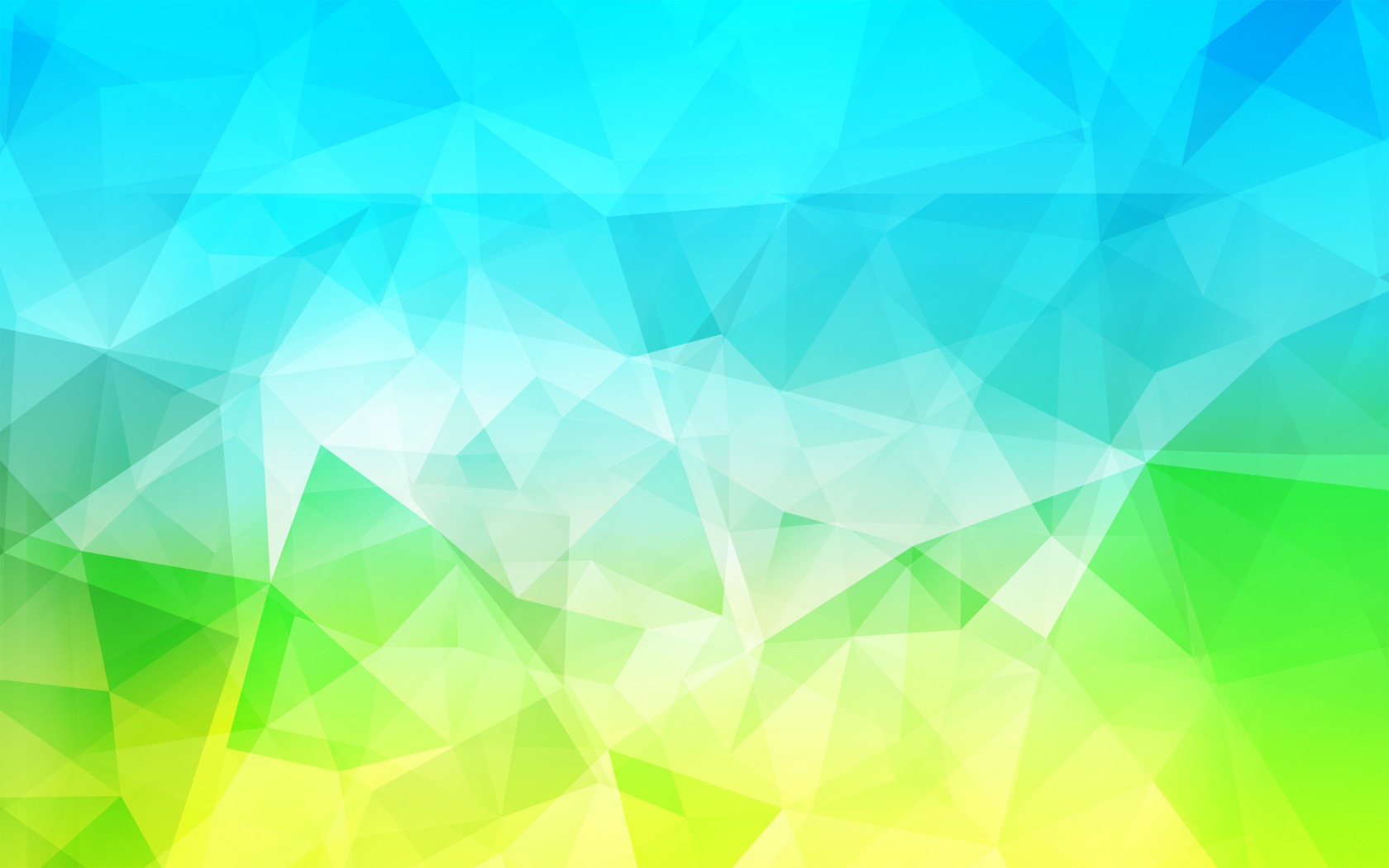 Благоустройство
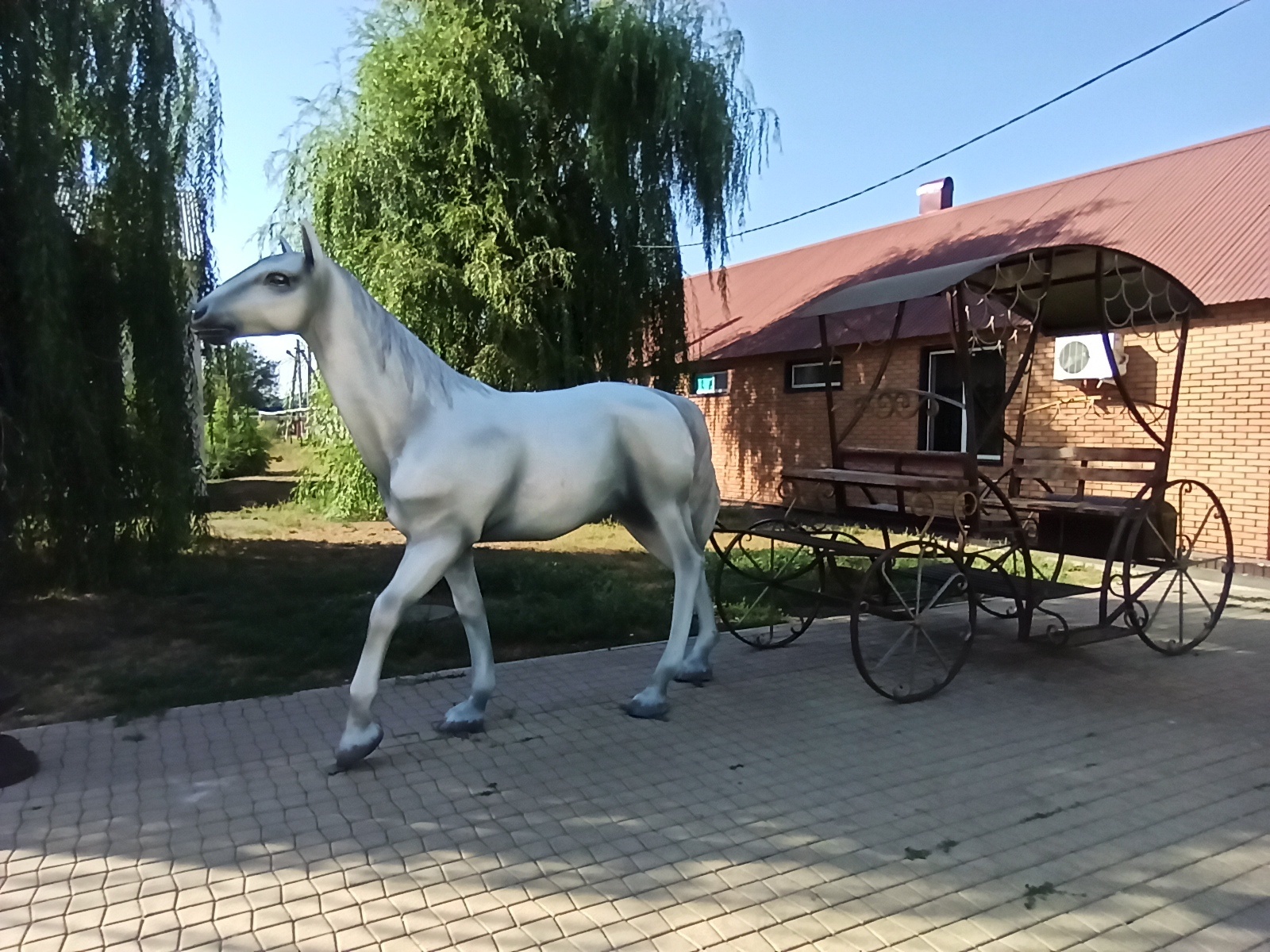 Благоустройство
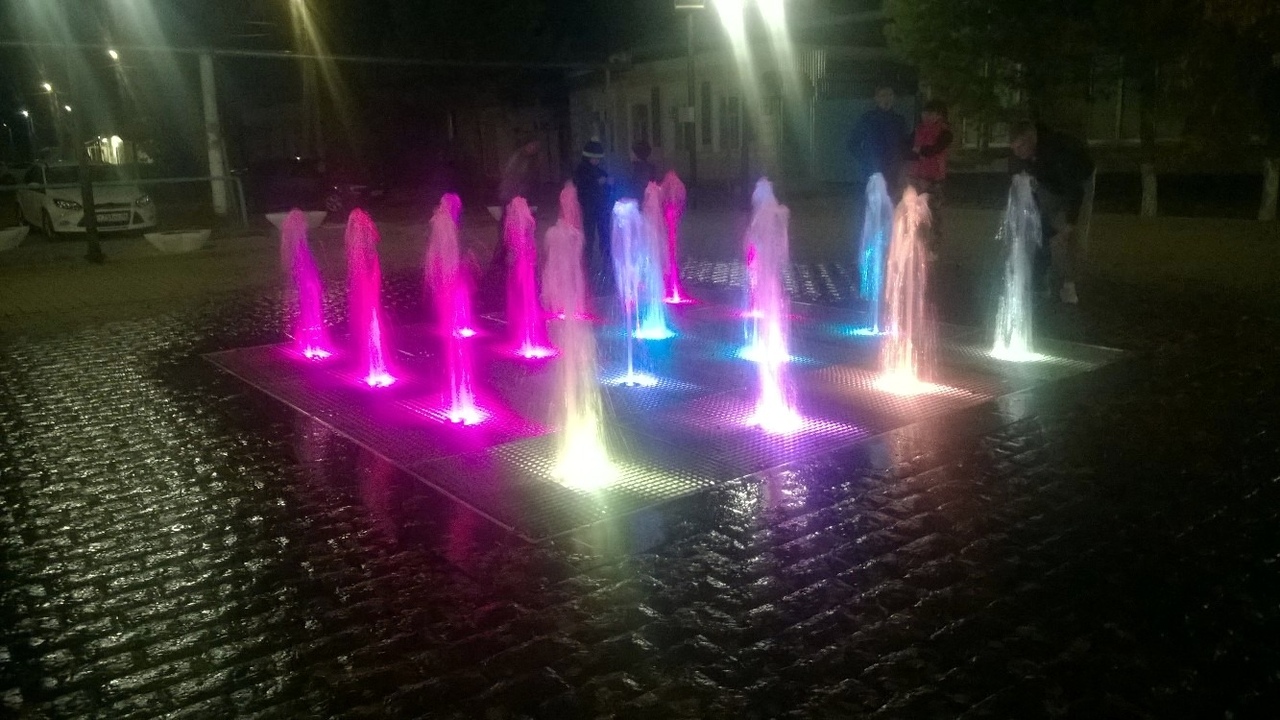 Благоустройство
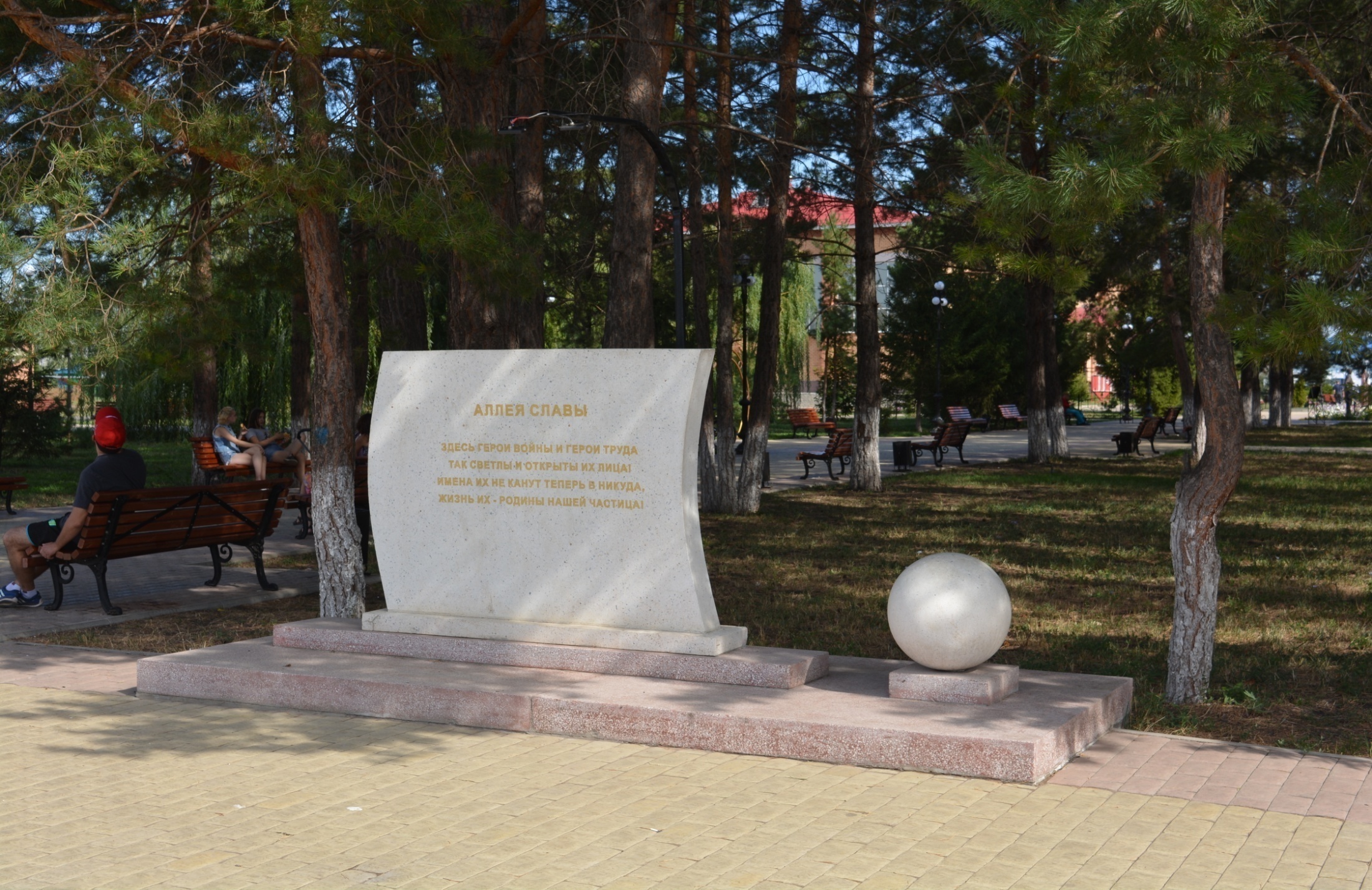 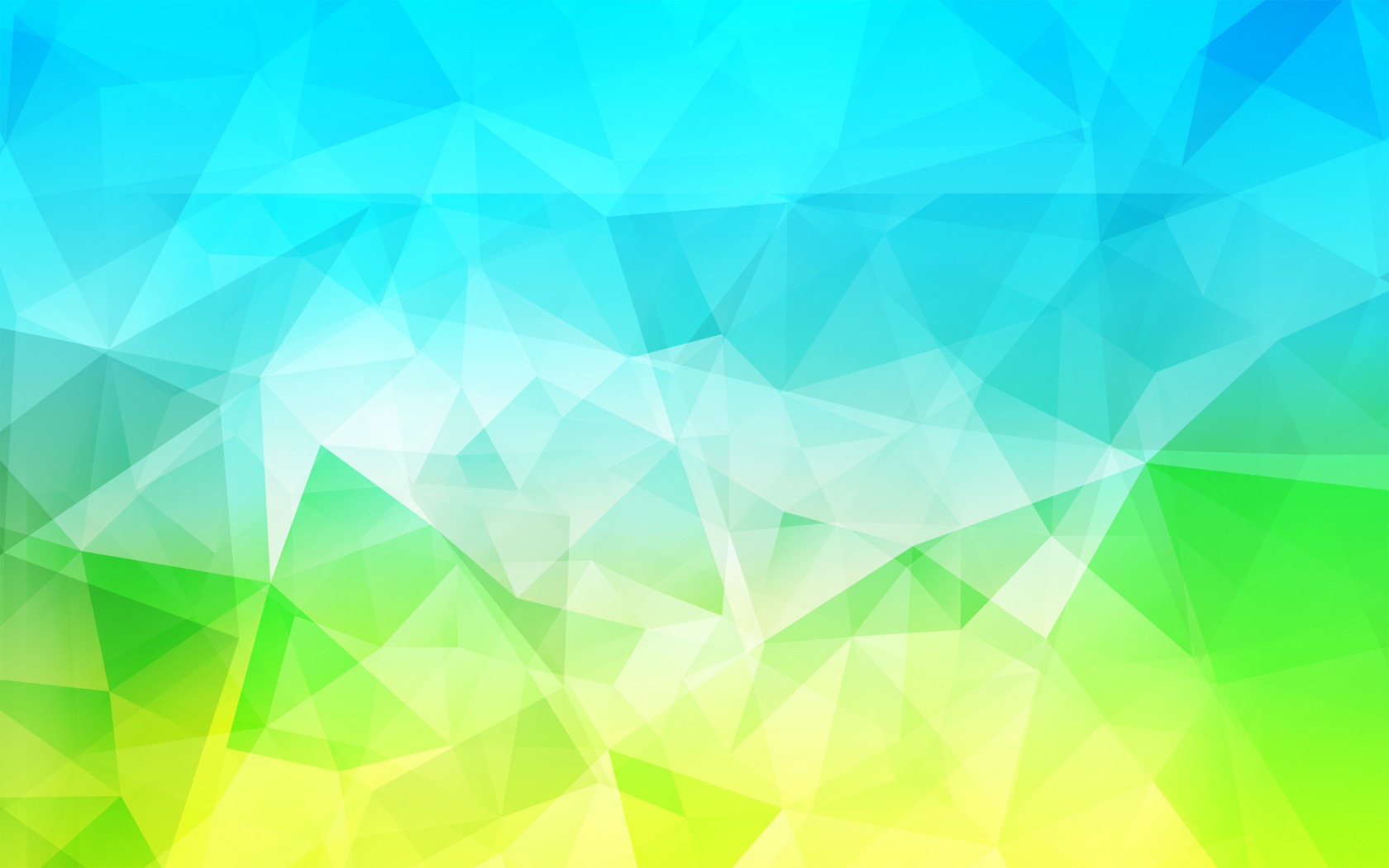 Розничная торговля и общественное питание
На территории Тоцкого сельсовета работают магазины розничной торговли:
федерального уровня:
продовольственные -  2 магазина «Магнит», 2 магазина «Пятерочка», «Красное и Белое», «Победа»;
непродовольственные – «Мир мебели», «Рубль – Бум», «СемьЯ», «ДНС»
регионального уровня:
 продовольственные – «Центральный»;
местного уровня:
продовольственные –«Телец», «Люкс», «Чайка», «Алиса», «Лидер», «Сельский».
непродовольственные – «Автолюбитель», ИП Безруков, «Салют», «Перекресток», «Стройматериалы», «Строитель» и другие.
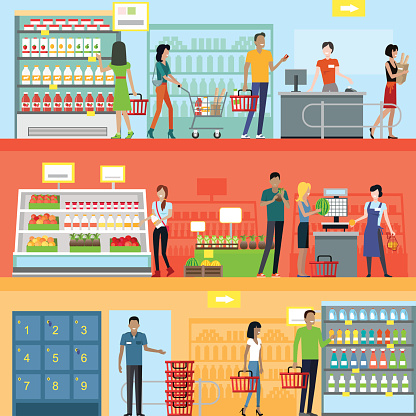 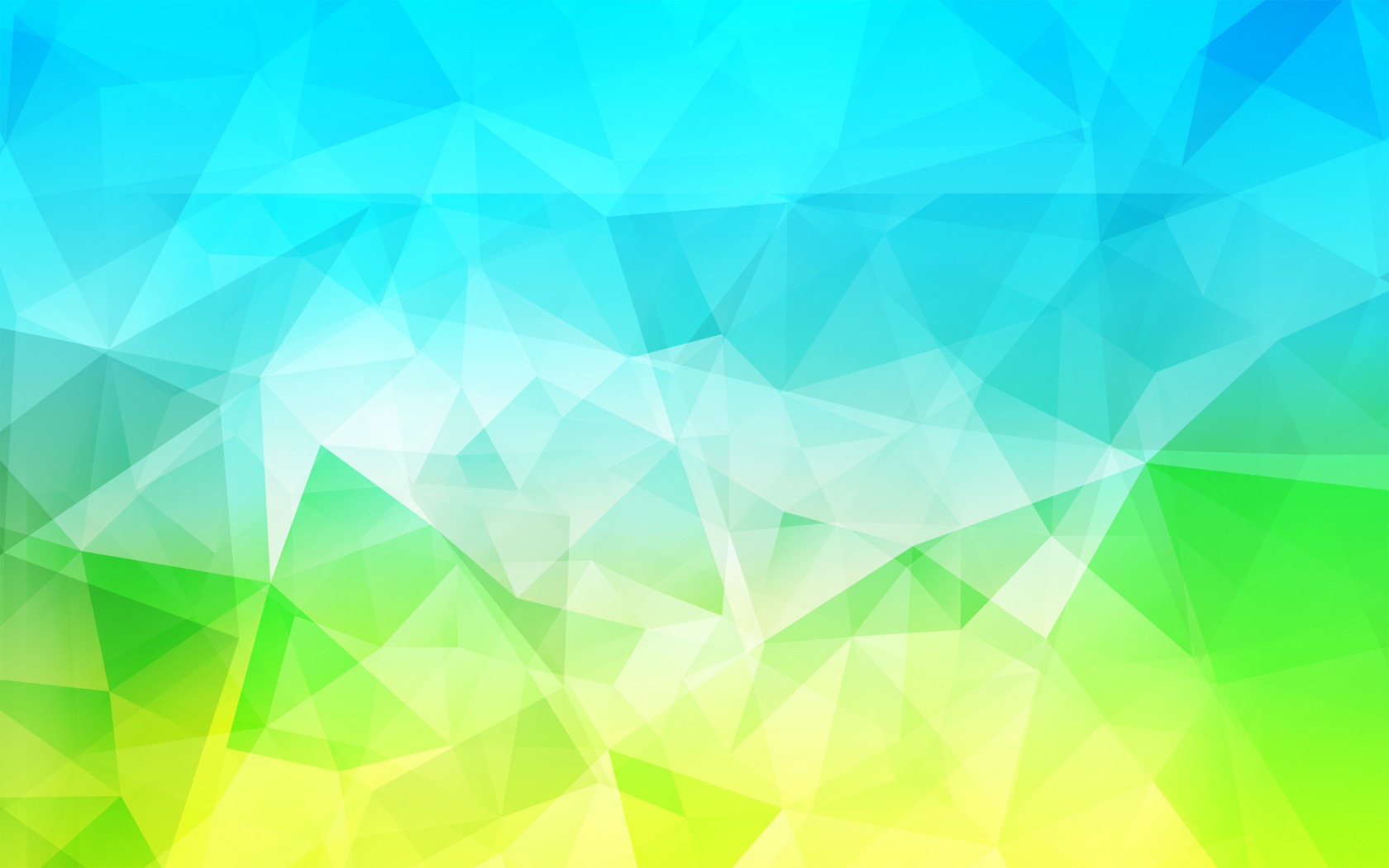 Промышленное производство:
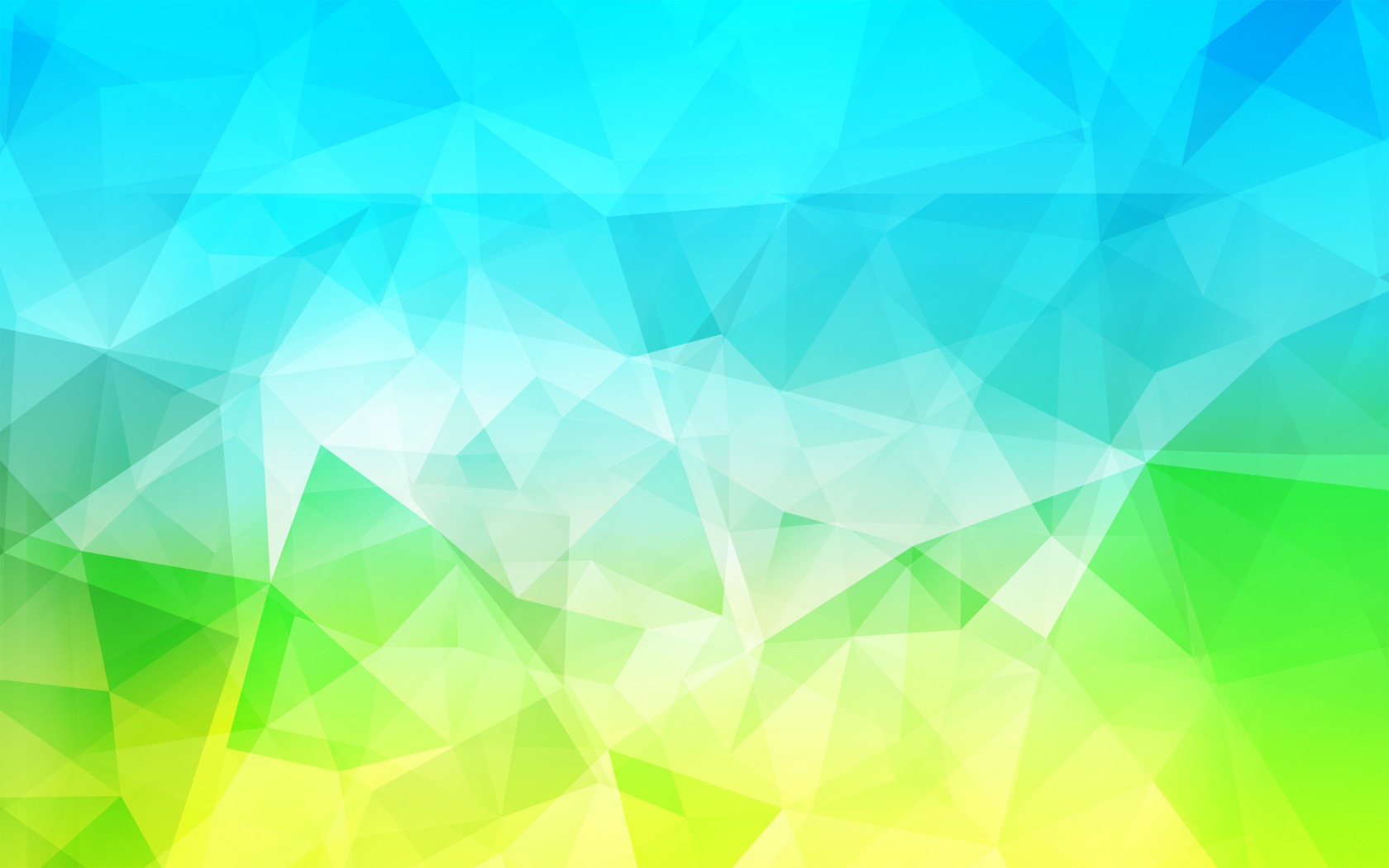 В агропромышленный комплекс с. Тоцкое входят:
4 КФХ
18 ИП
1300 ЛПХ
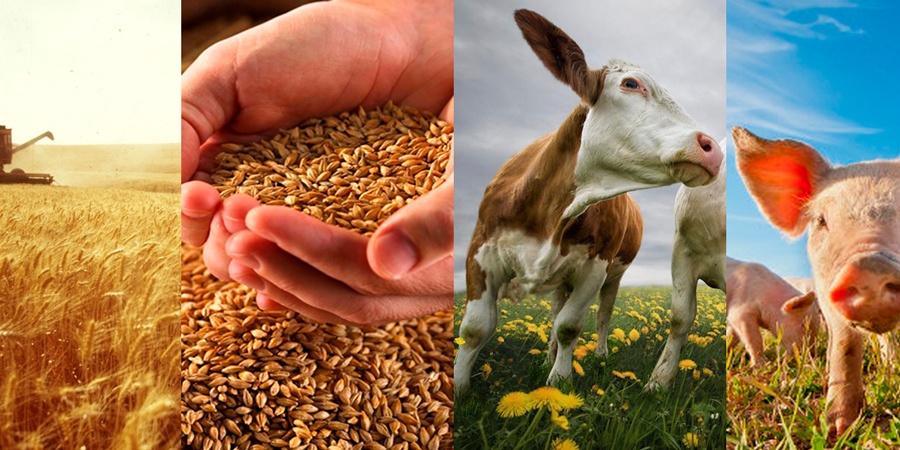 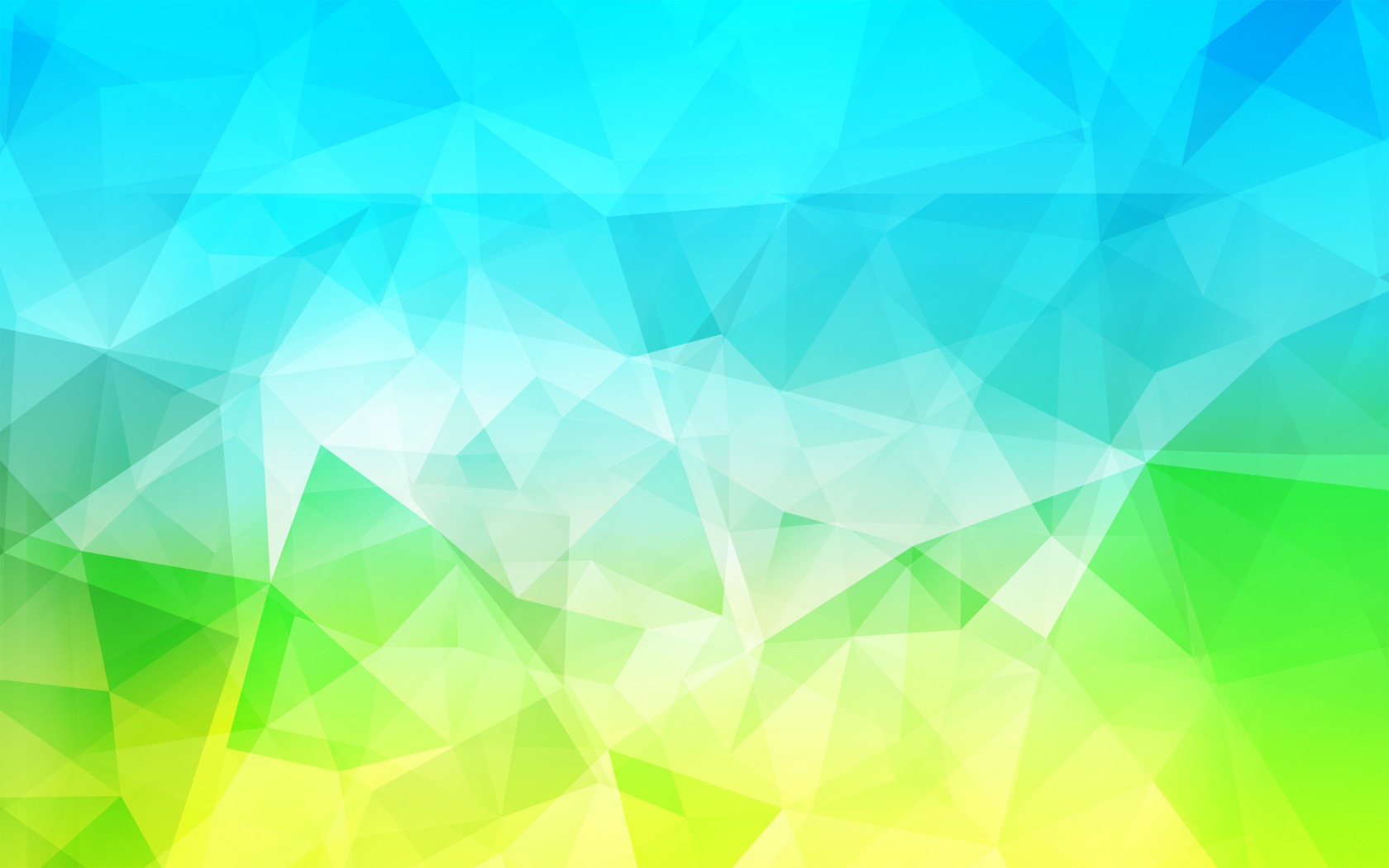 Сельское хозяйство:
По состоянию на 01.01.2023 г. поголовье крупного рогатого скота составило– 774 головы.
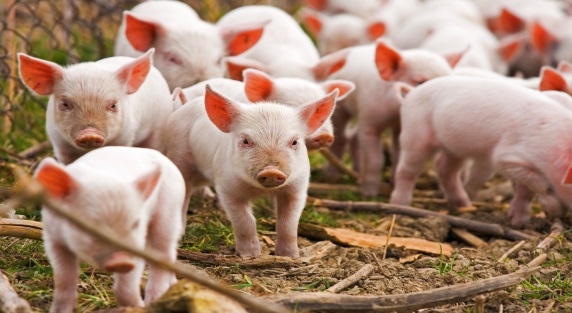 Коровы – 371 головы;
Свиньи – 200 головы;
Овцы и козы – 117 головы;
Лошади- 57 голов.
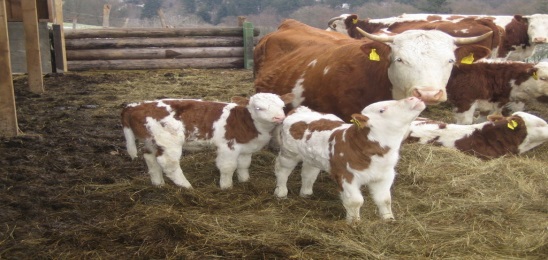 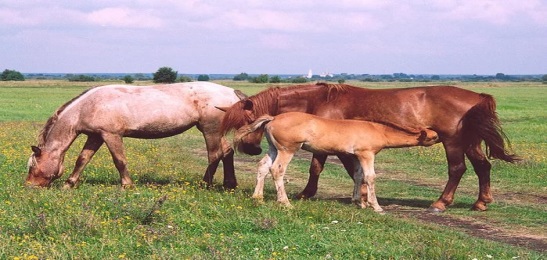 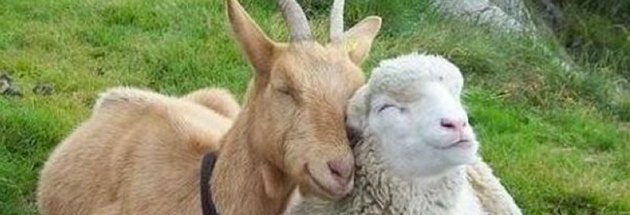 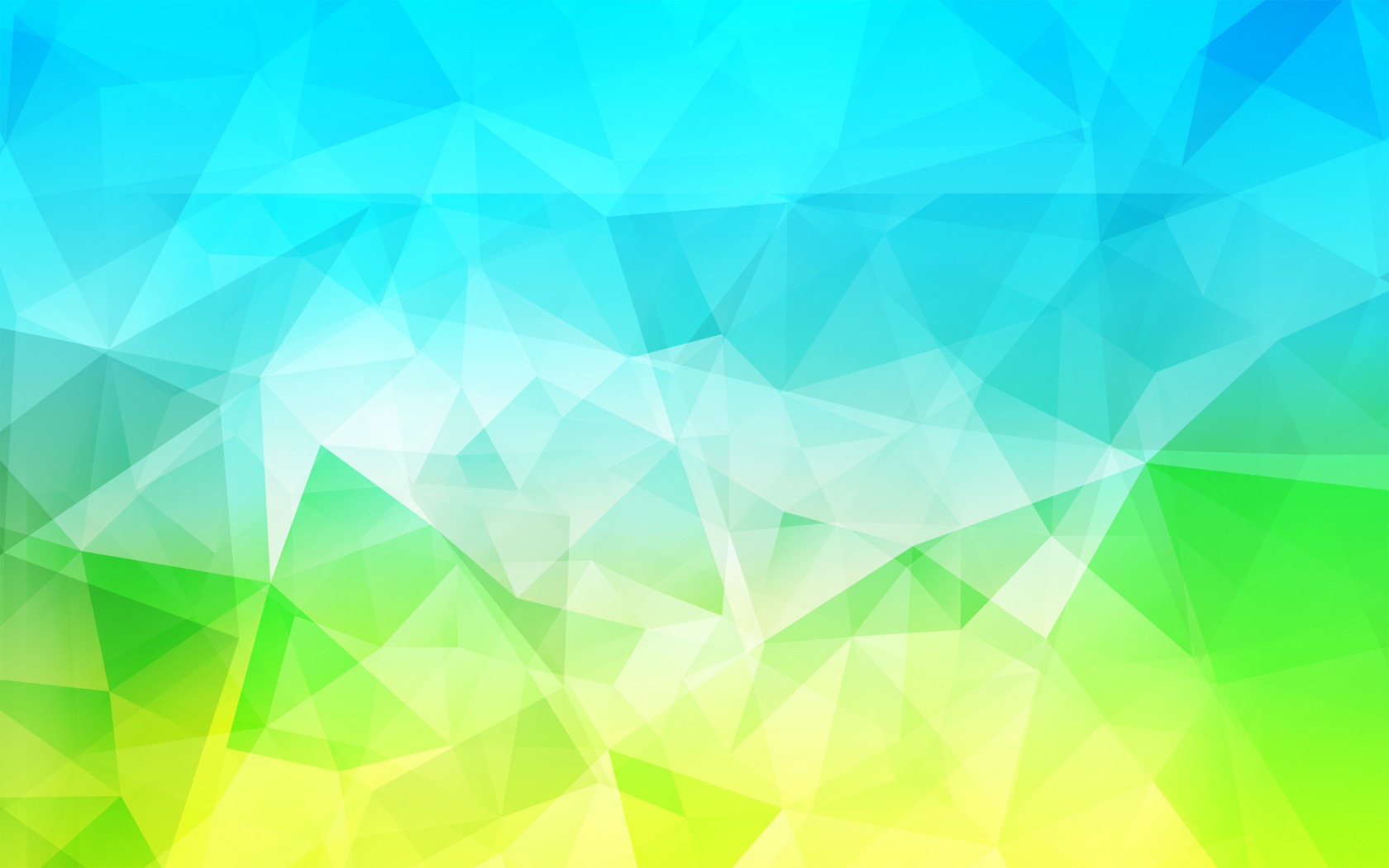 По состоянию  на 01.01.2019 года и на сегодняшний день в селе  функционирует одна общеобразовательная школа  - МАОУ Тоцкая СОШ имени А.К. Стерелюхина
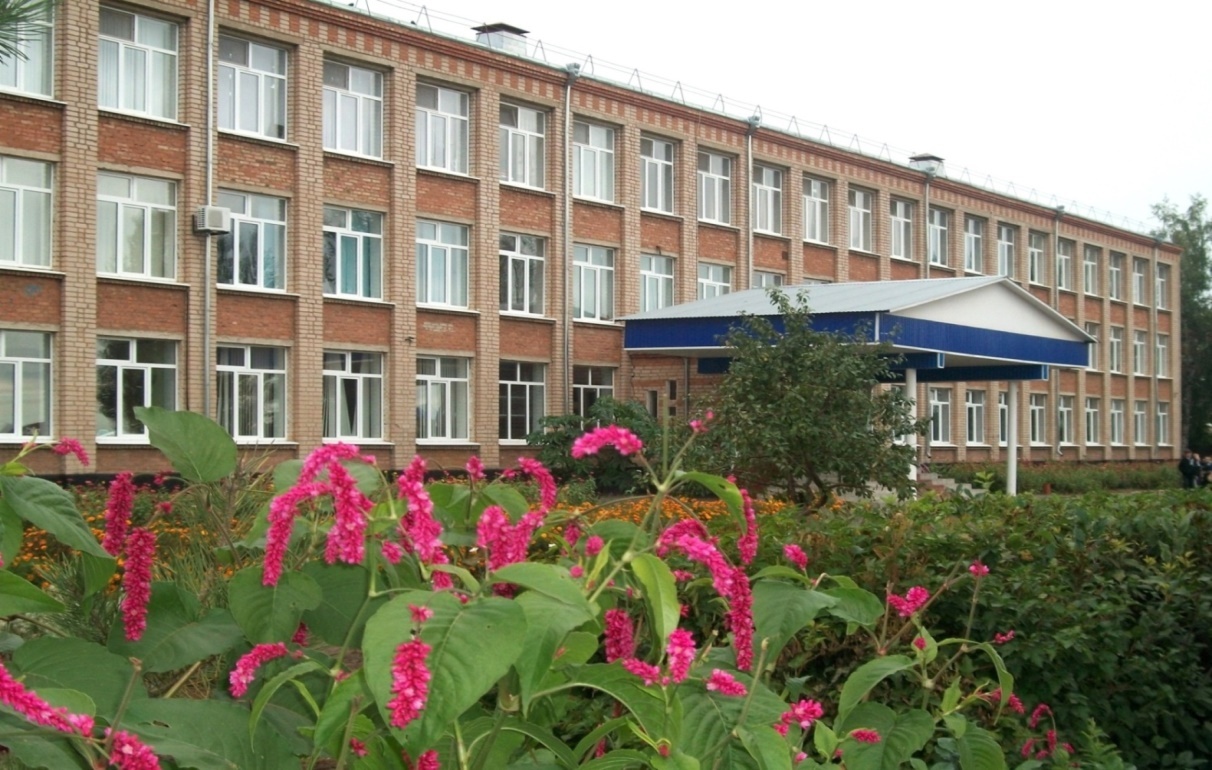 - Успеваемость – 99,2%

- Качество образования – 37 %*
*По итогам 2021-2022 учебного года
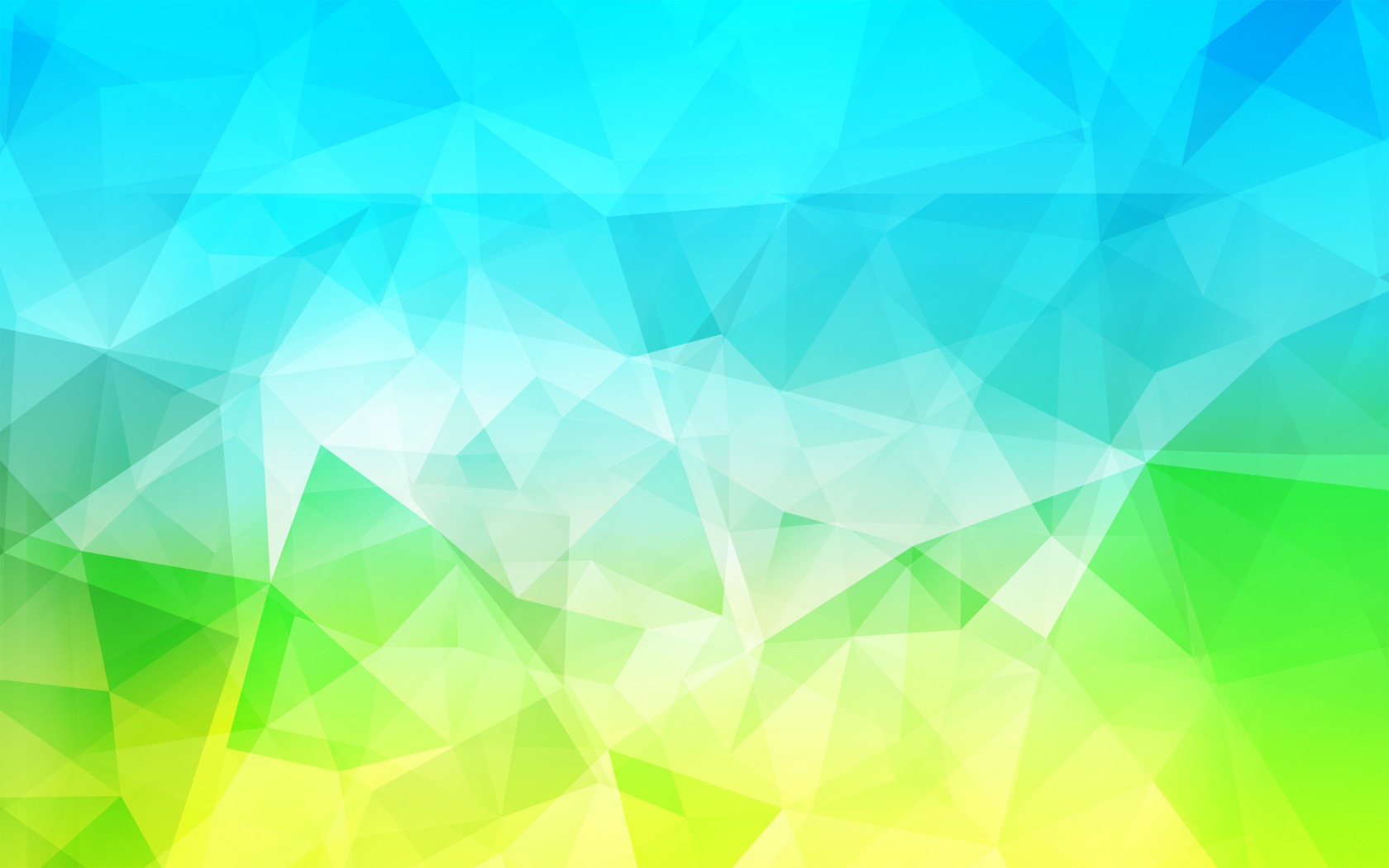 Структура здравоохранения    с. Тоцкое
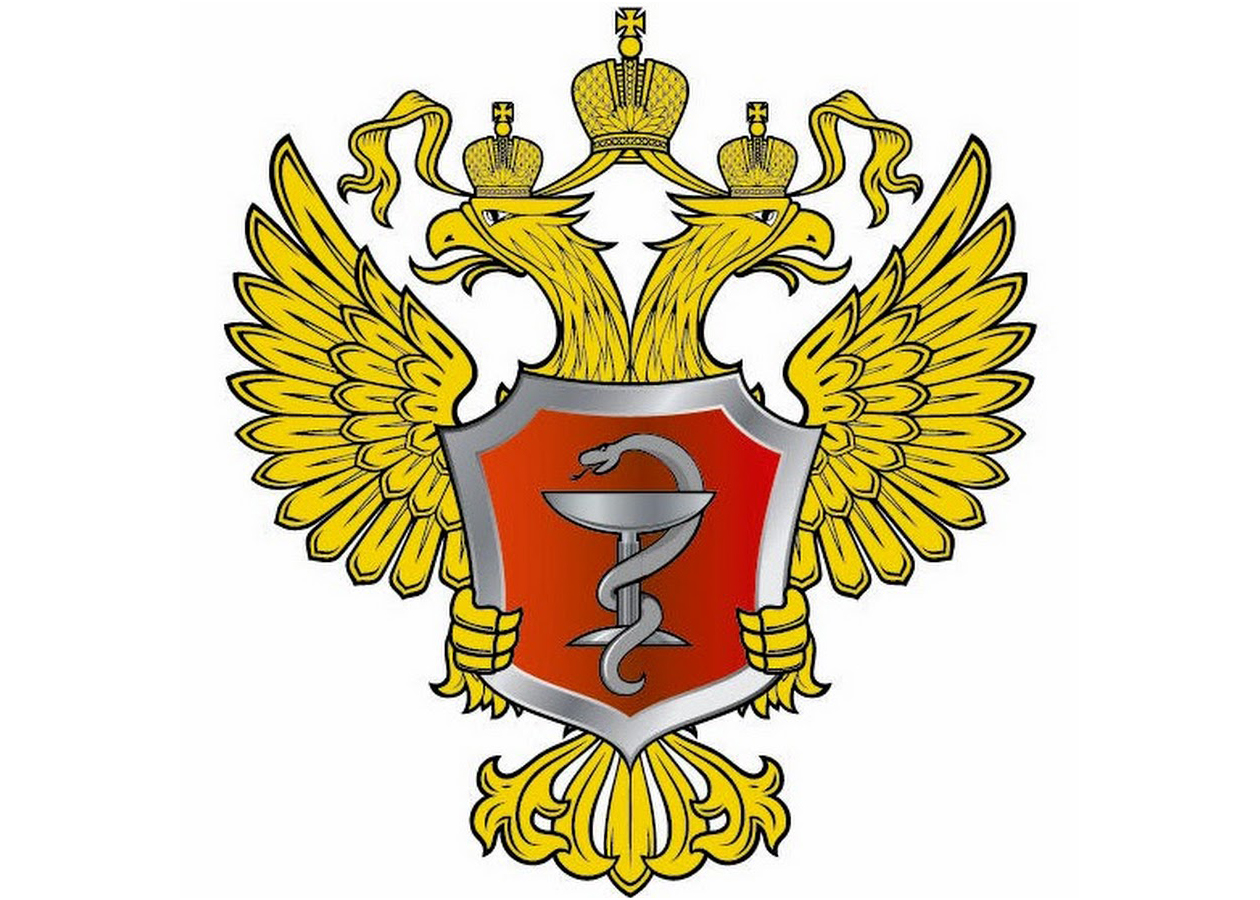 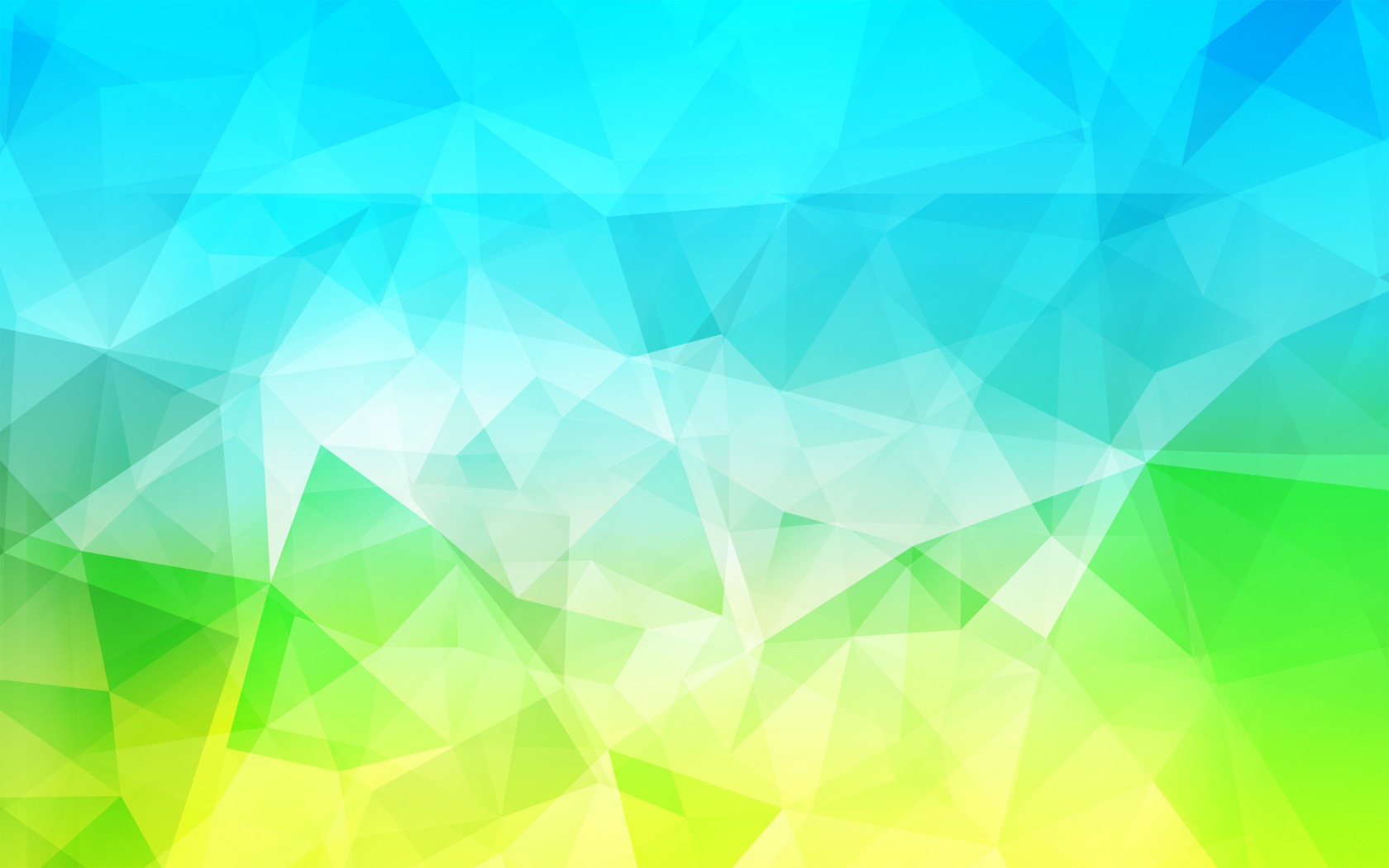 Здравоохранение в 2022 году:
Обеспеченность врачами (на 10 тыс.населения) 23,1,  в 2021 г. 17,6..;
Завершен  капитальный ремонт детской поликлиники, терапевтического отделения.
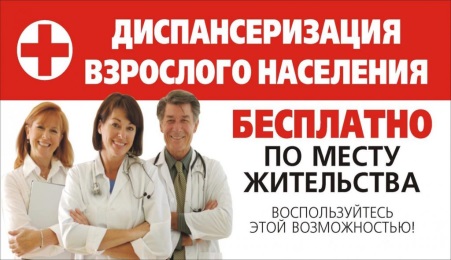 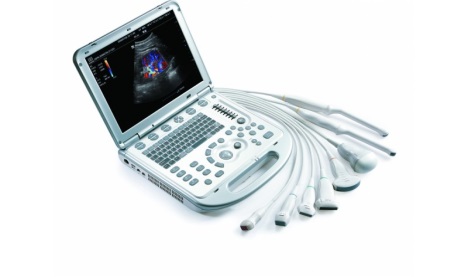 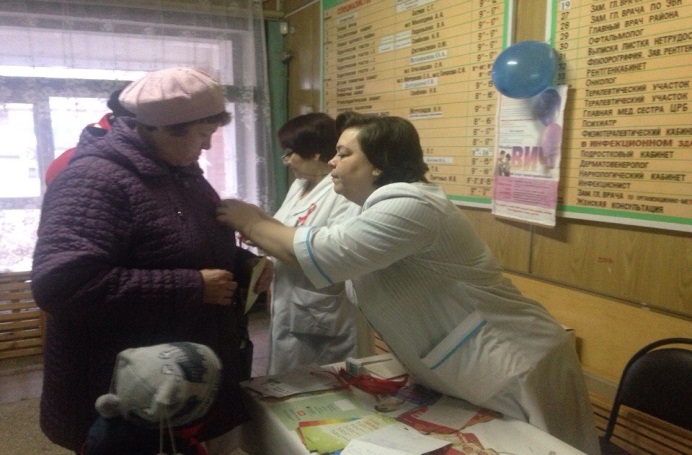 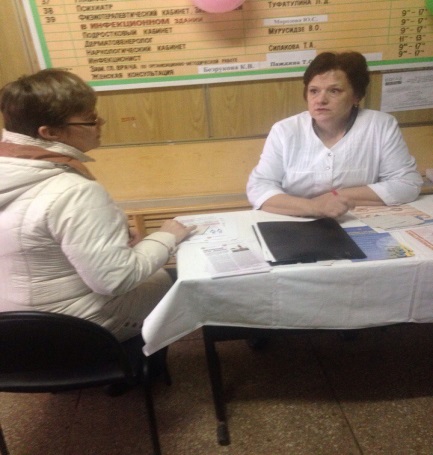 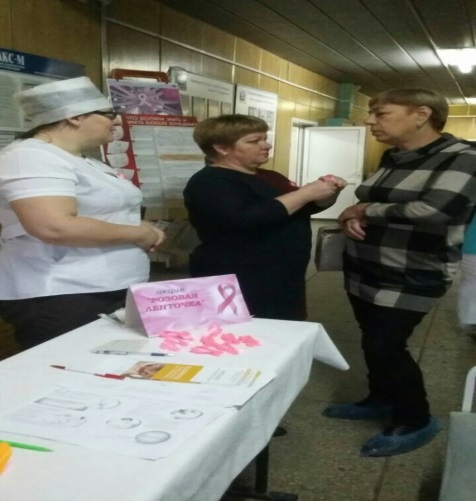 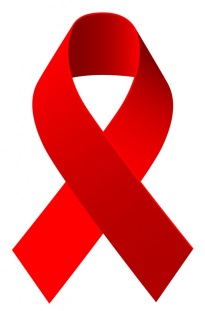 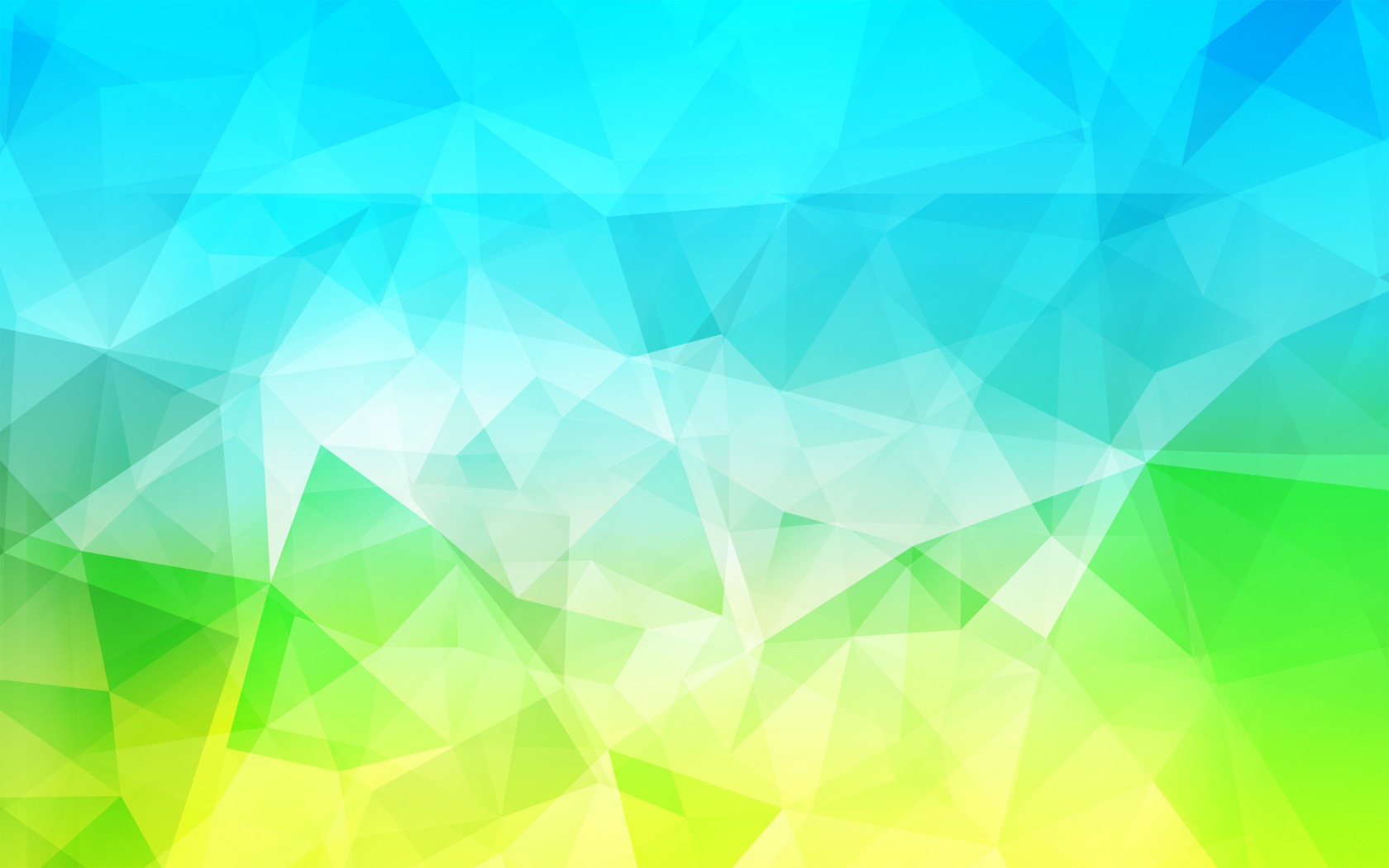 Организация досуга
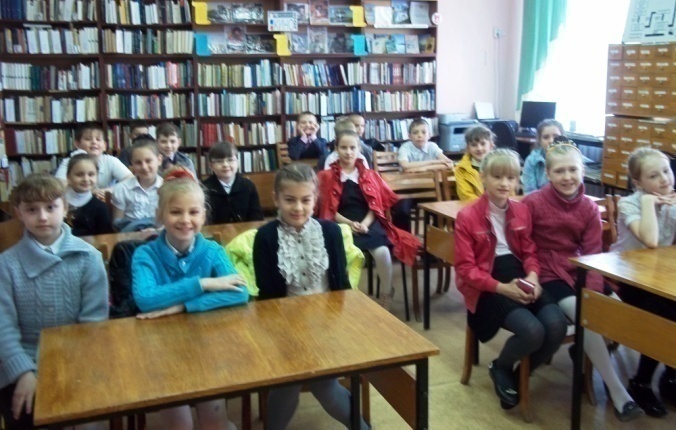 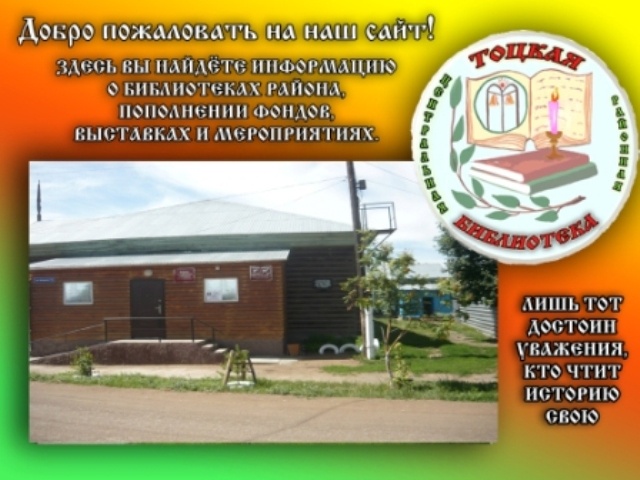 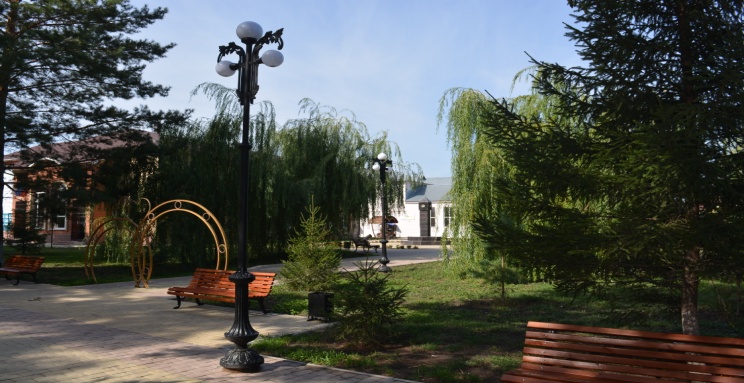 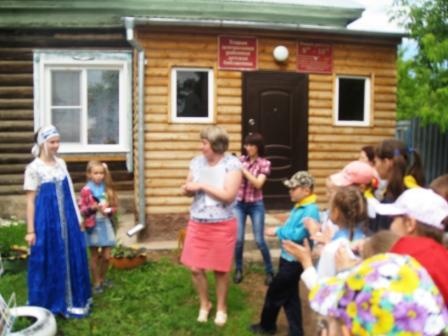 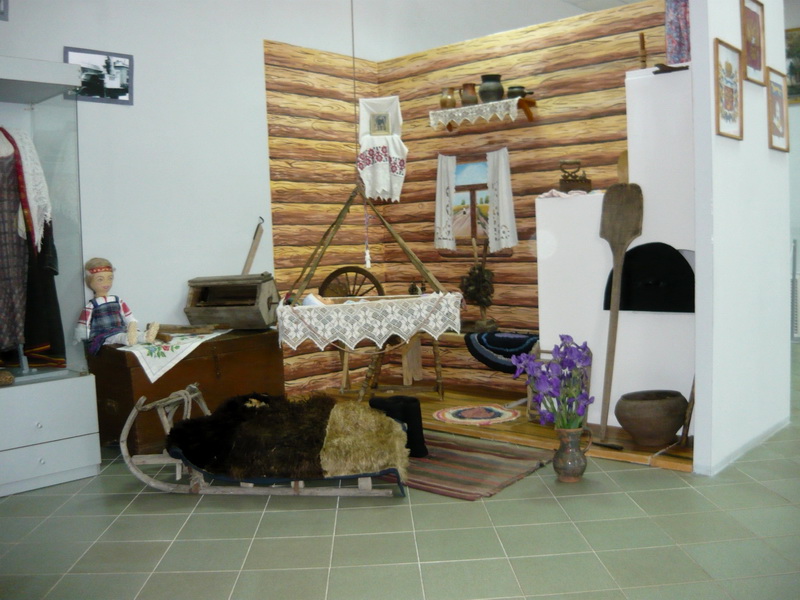 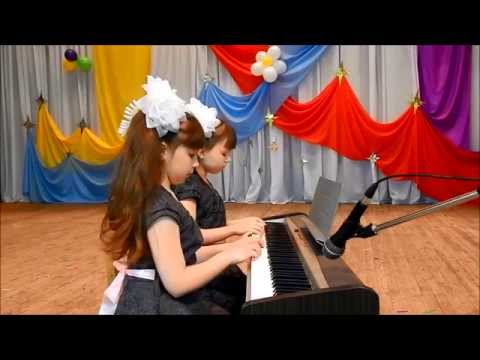 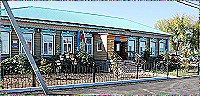 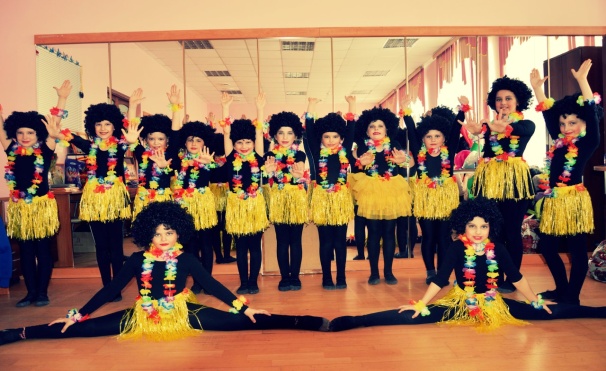 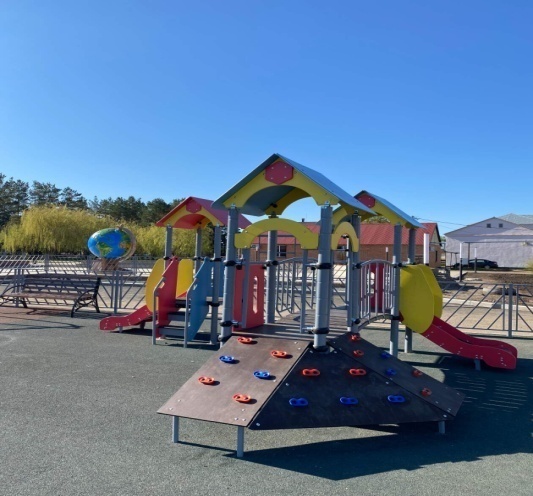 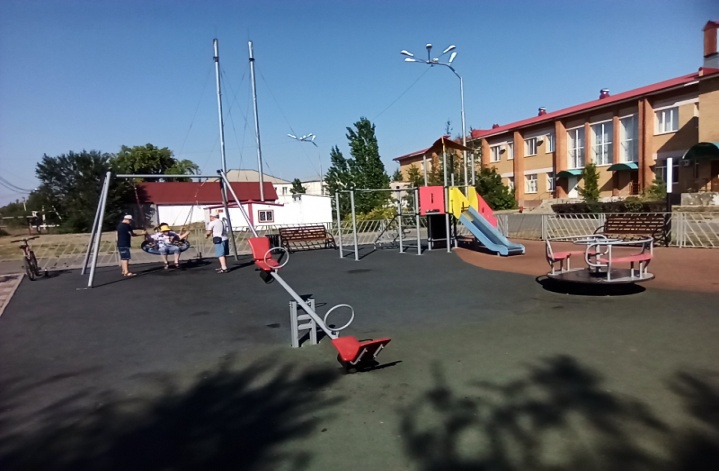 Спорт
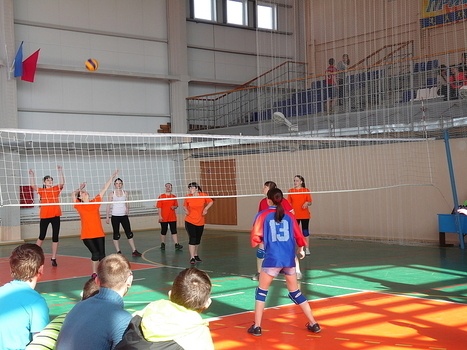 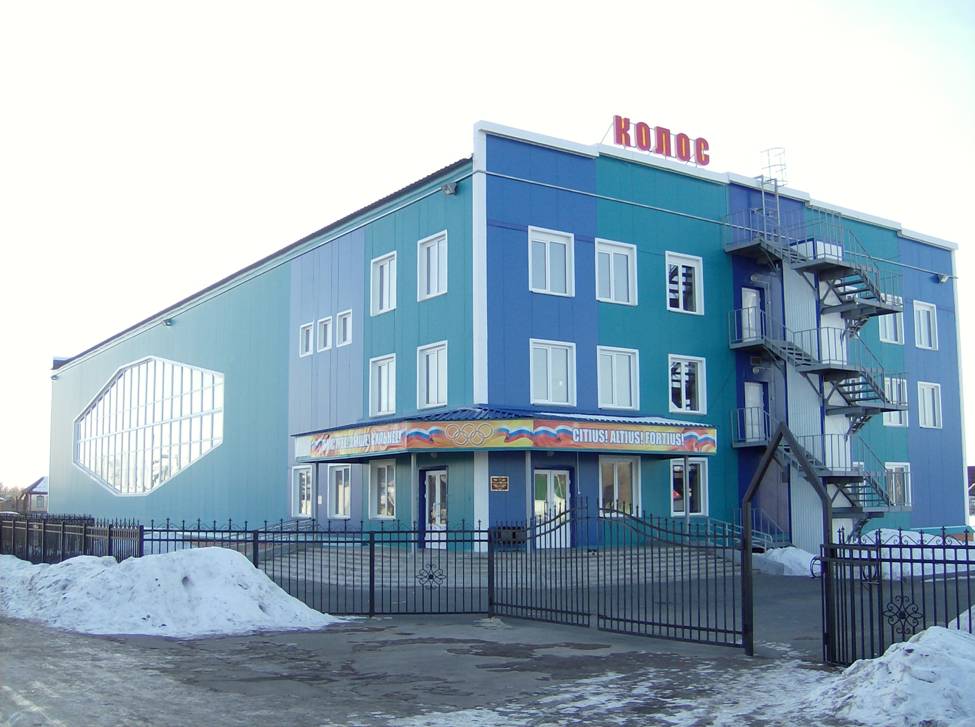 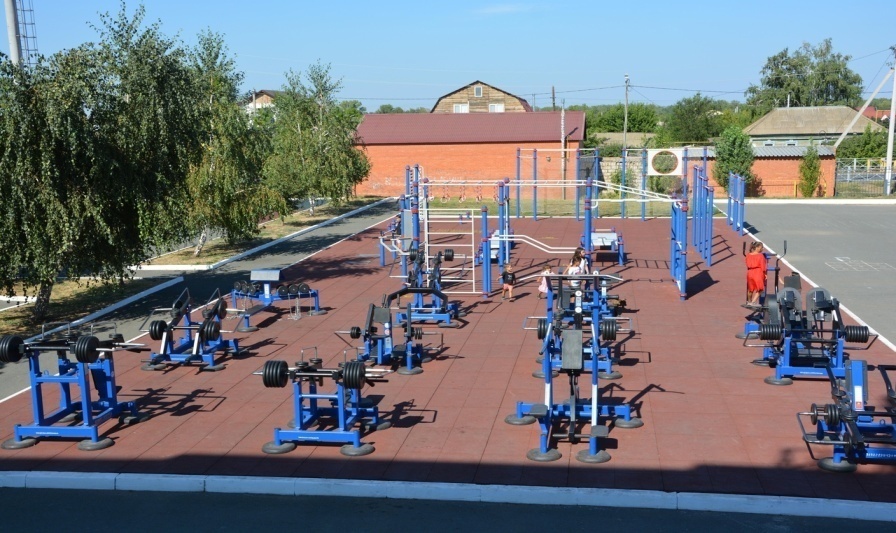 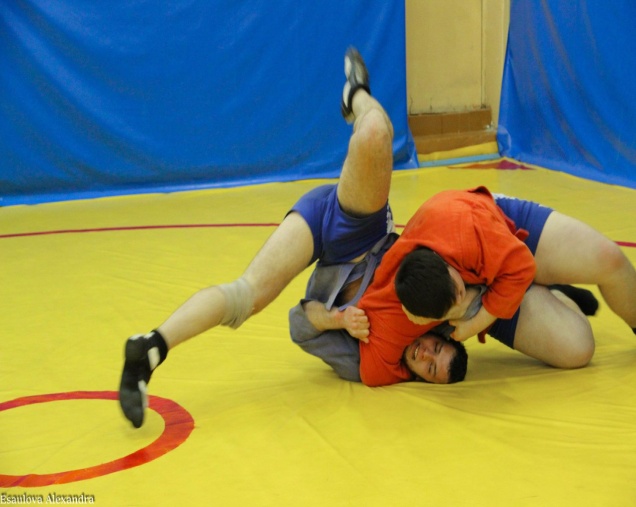 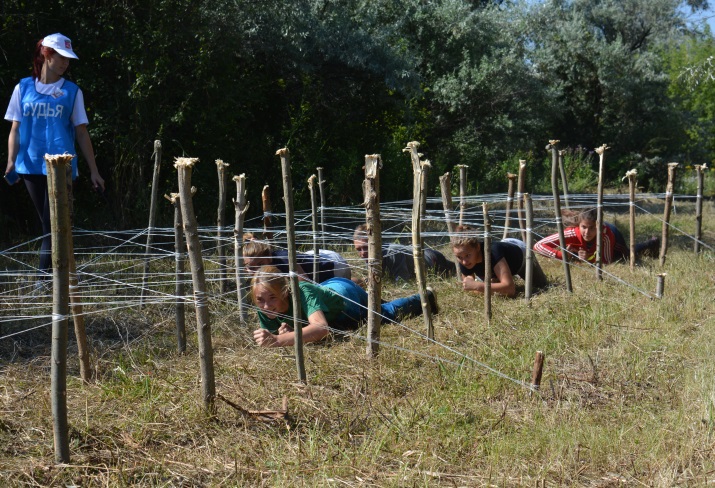 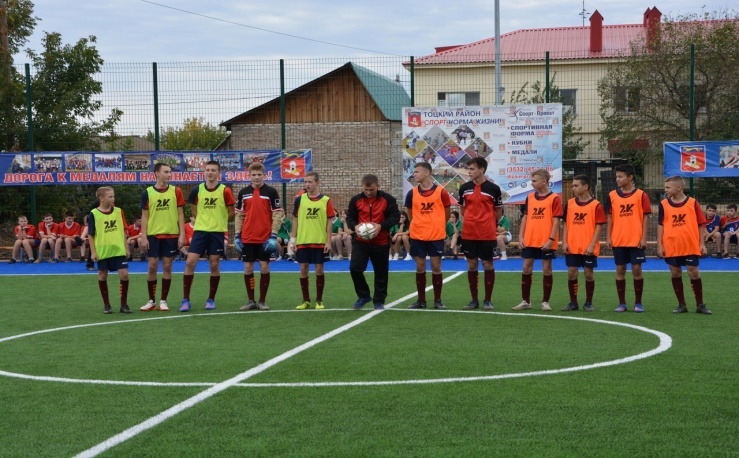 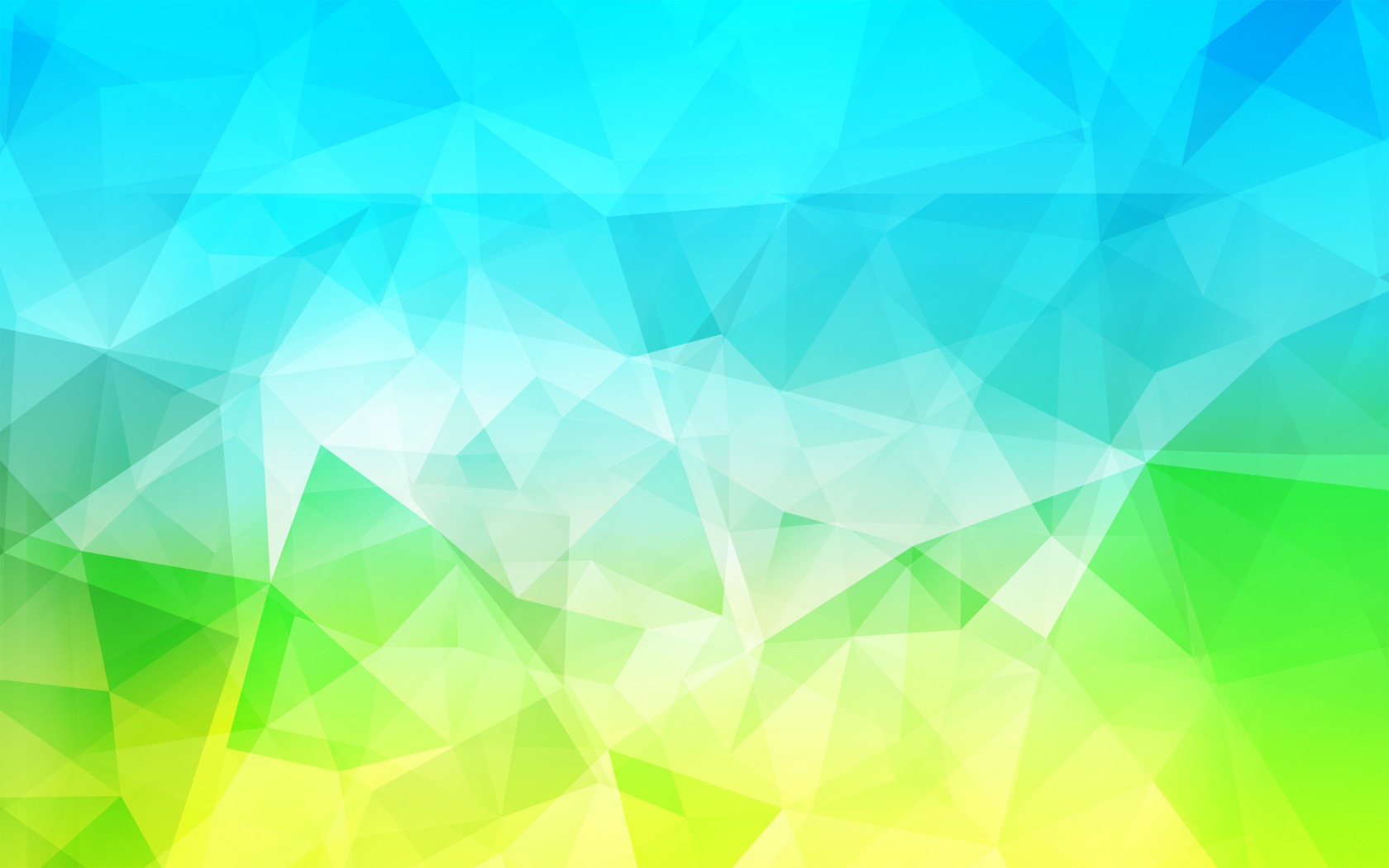 Основные задачи на 2023 год:
обеспечение экономической и социальной стабильности;
 организация работы по уточнению и расширению налогооблагаемой базы в сфере земельных имущественных отношений;
проведение взвешенной бюджетной политики, направленной на увеличение доходной части бюджета, усиления контроля за поступлением и расходованием бюджетных средств;
 создание условий жизнеобеспечения населения муниципального образования путем развития коммунальной и социальной инфраструктуры, повышения и доступности муниципальных услуг;
 участия в программах реформирования ЖКХ, благоустройстве населенных пунктов.
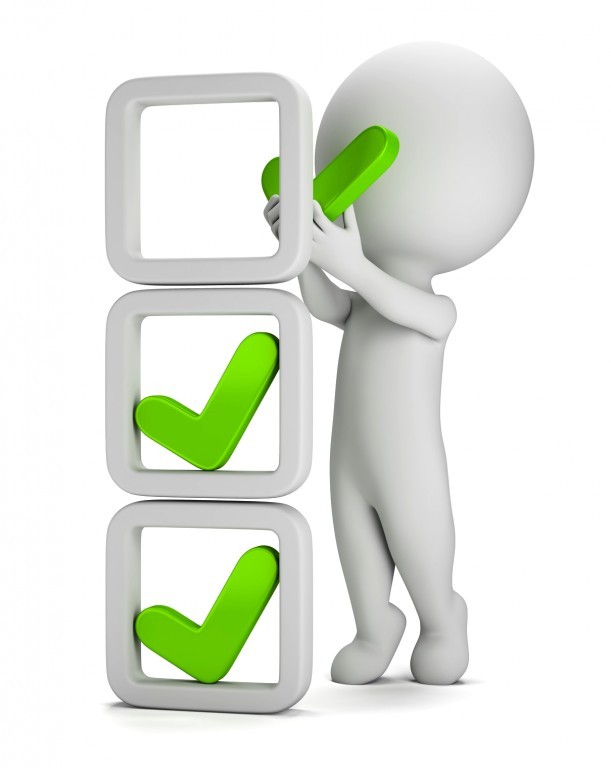 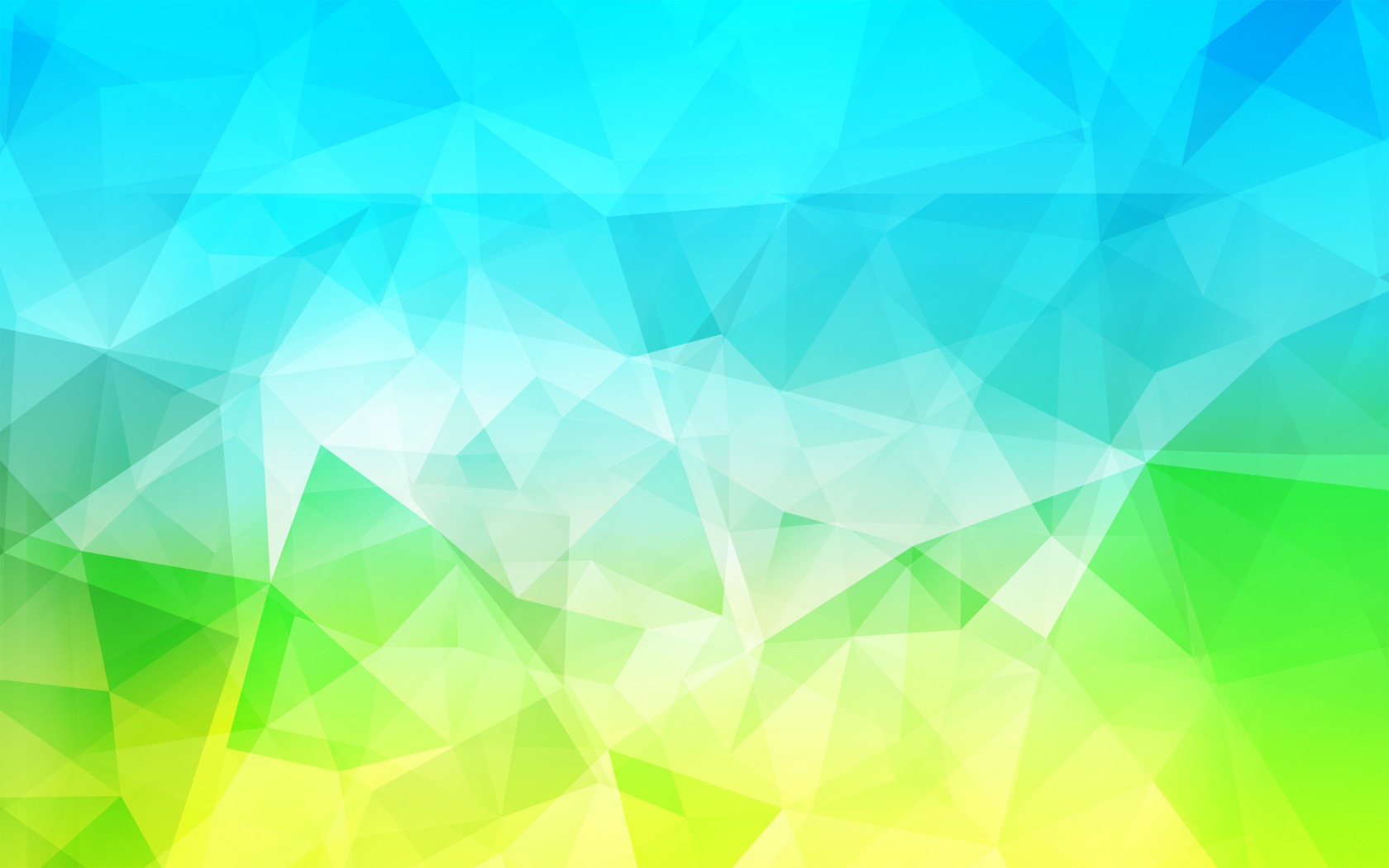 Спасибо за внимание!